Example 9. Fauré, “Diane, Séléné,” L’Horizon chimérique, Op. 118, mm. 11–15.
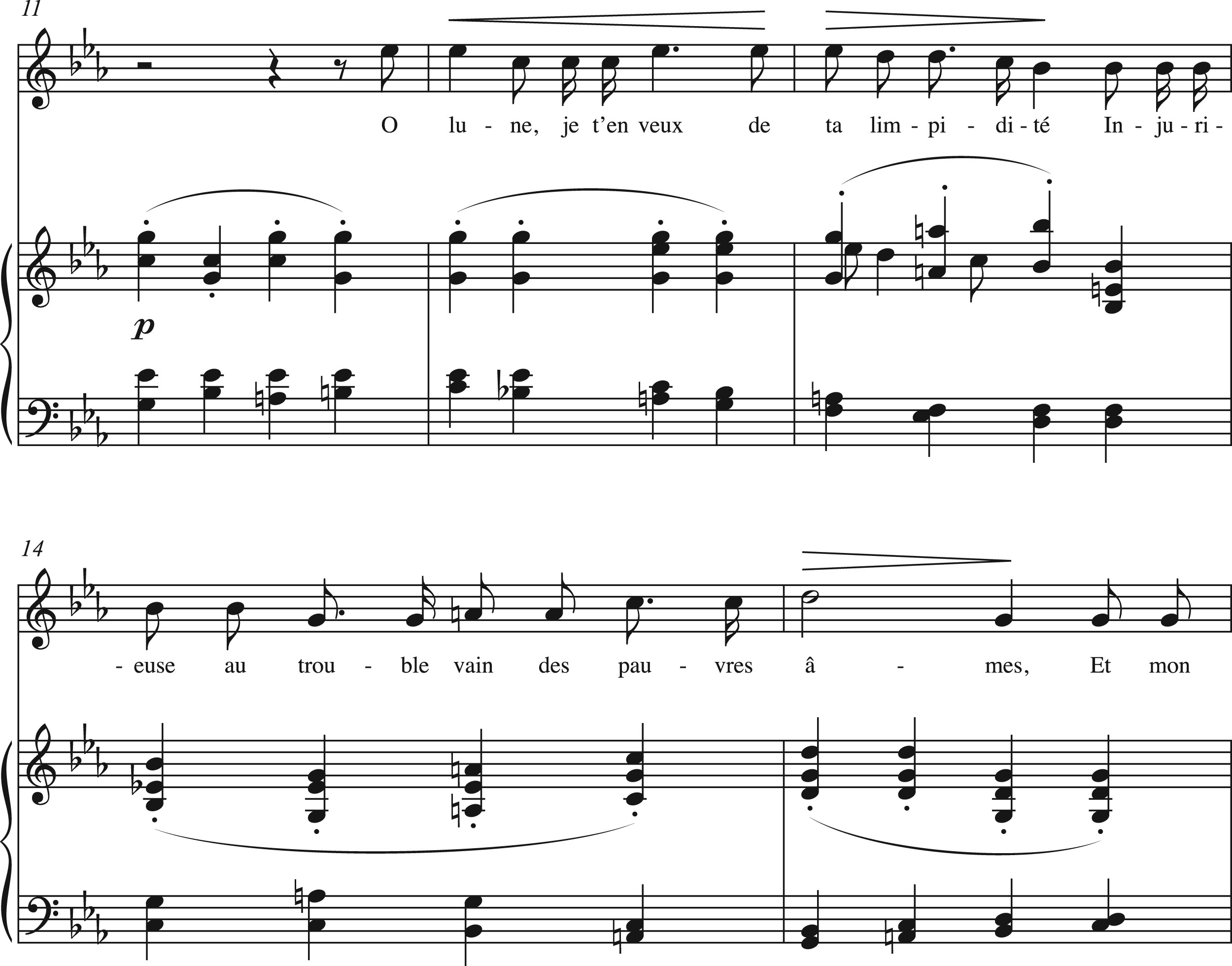 Musical Quarterly, Volume 99, Issue 1, Spring 2016, Pages 89–133, https://doi.org/10.1093/musqtl/gdw007
The content of this slide may be subject to copyright: please see the slide notes for details.
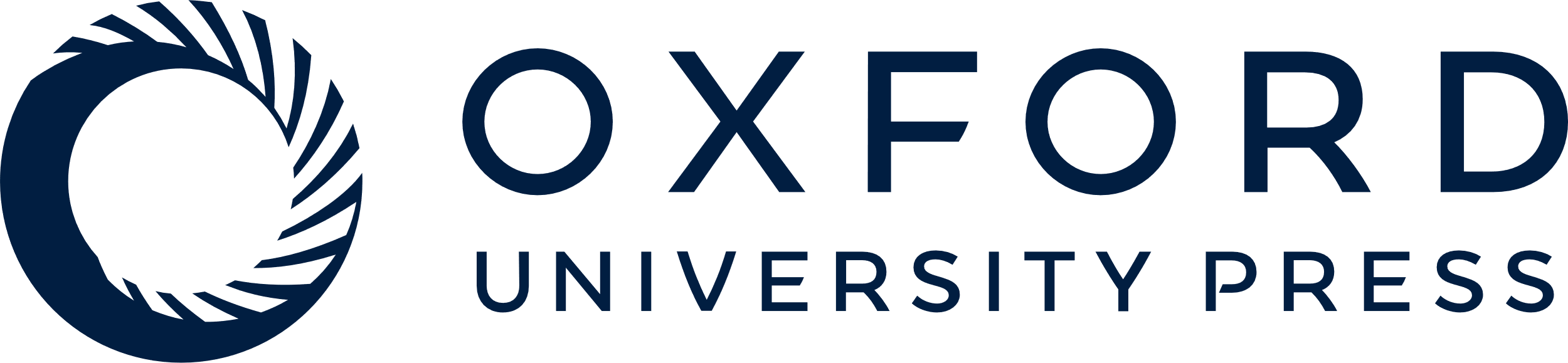 [Speaker Notes: Example 9. Fauré, “Diane, Séléné,” L’Horizon chimérique, Op. 118, mm. 11–15.


Unless provided in the caption above, the following copyright applies to the content of this slide: © The Author 2017. Published by Oxford University Press. All rights reserved. For Permissions, please e-mail: journals.permissions@oup.com]
Example 8. Fauré, “N’est-ce pas?,” mm. 46–53.
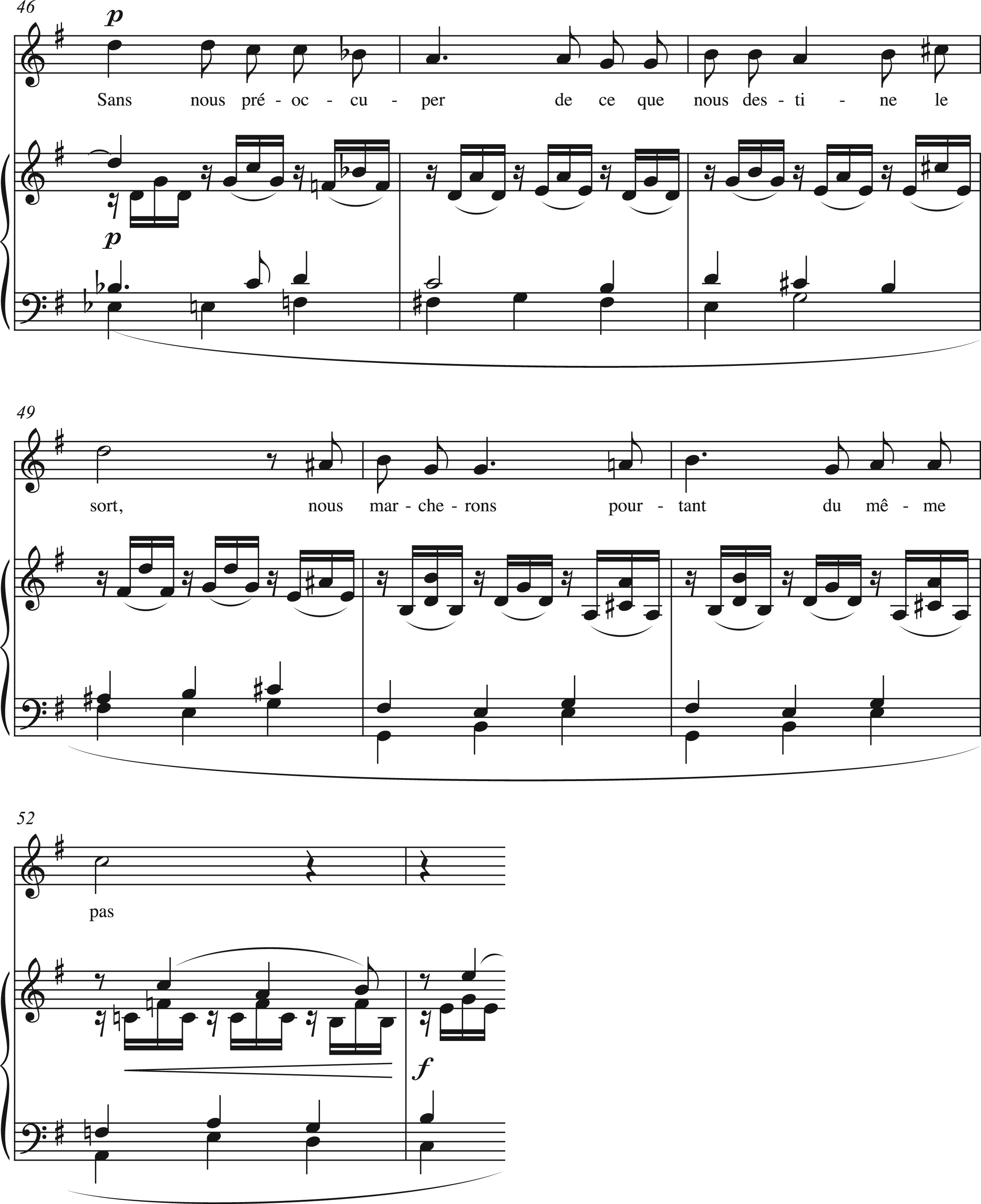 Musical Quarterly, Volume 99, Issue 1, Spring 2016, Pages 89–133, https://doi.org/10.1093/musqtl/gdw007
The content of this slide may be subject to copyright: please see the slide notes for details.
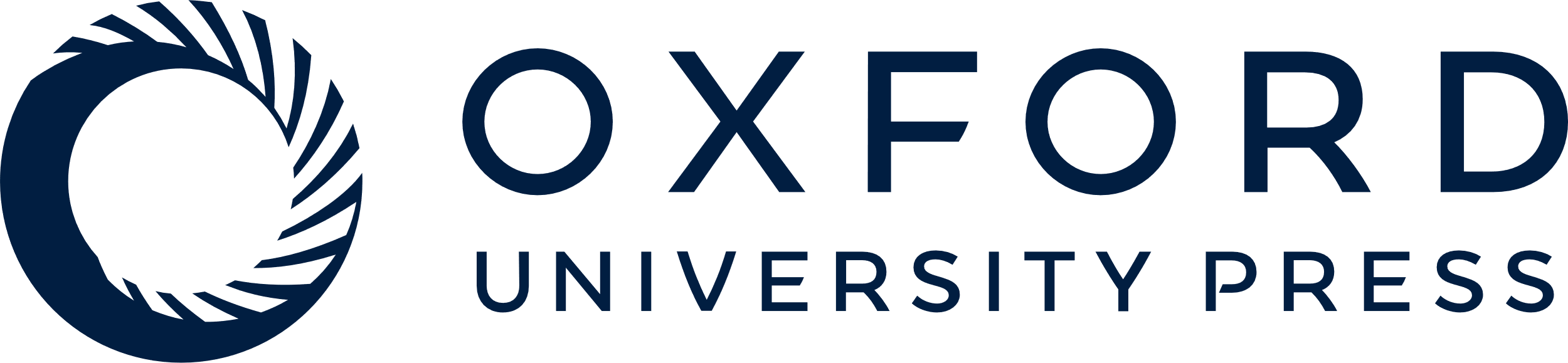 [Speaker Notes: Example 8. Fauré, “N’est-ce pas?,” mm. 46–53.


Unless provided in the caption above, the following copyright applies to the content of this slide: © The Author 2017. Published by Oxford University Press. All rights reserved. For Permissions, please e-mail: journals.permissions@oup.com]
Example 7. Fauré, “N’est-ce pas?,” La bonne chanson, Op. 61, mm. 1–12.
Sans nous préoccuper de ce que nous destine
Le ...
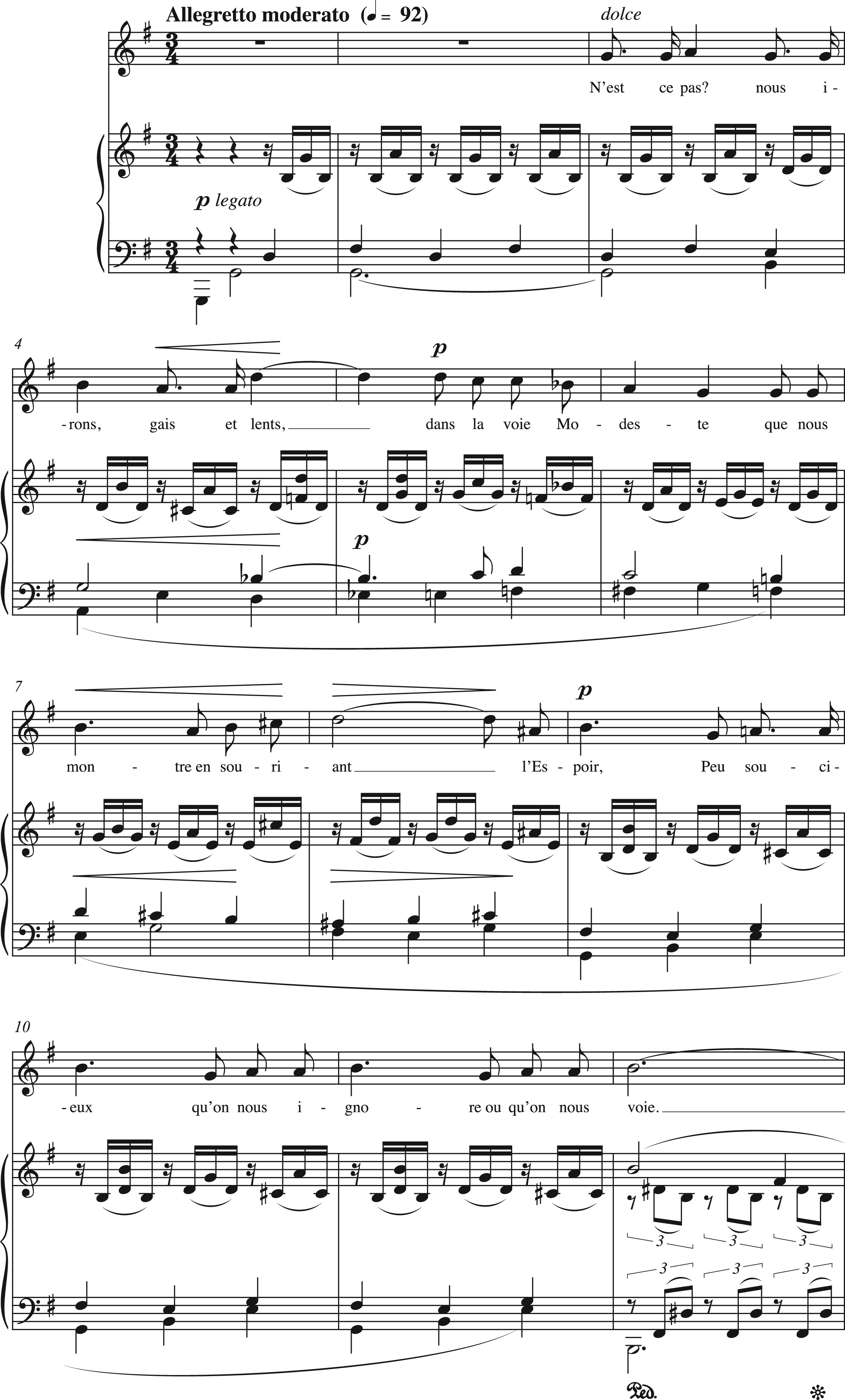 Musical Quarterly, Volume 99, Issue 1, Spring 2016, Pages 89–133, https://doi.org/10.1093/musqtl/gdw007
The content of this slide may be subject to copyright: please see the slide notes for details.
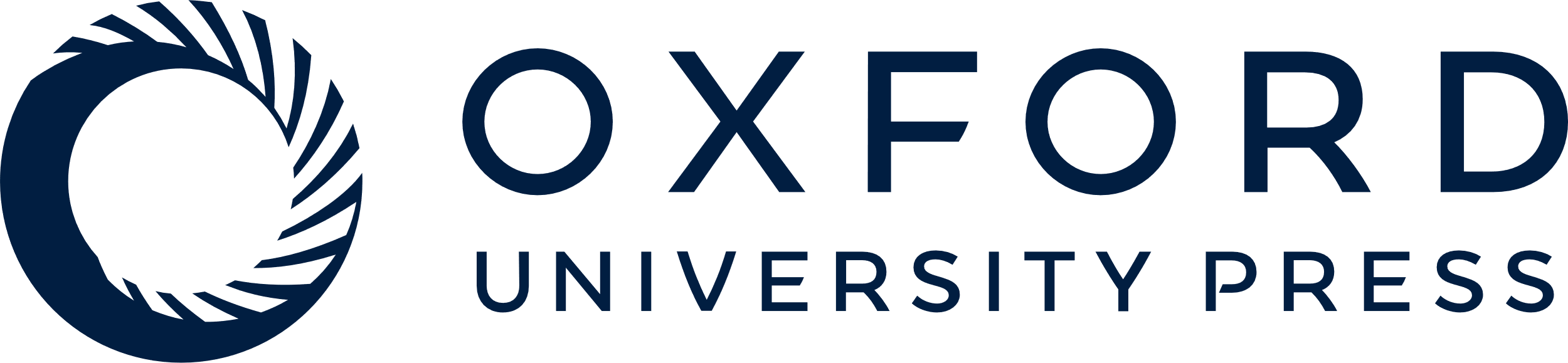 [Speaker Notes: Example 7. Fauré, “N’est-ce pas?,” La bonne chanson, Op. 61, mm. 1–12.
Sans nous préoccuper de ce que nous destine
Le Sort, nous marcherons pourtant du même pas.
Unconcerned about that which is destined for us
By Fate, we shall walk at the same pace.34


Unless provided in the caption above, the following copyright applies to the content of this slide: © The Author 2017. Published by Oxford University Press. All rights reserved. For Permissions, please e-mail: journals.permissions@oup.com]
Example 6. Fauré, Piano Trio in D Minor, Op. 120, ii, mm. 1–4.
N’est-ce pas? nous irons, gais et lents, dans la ...
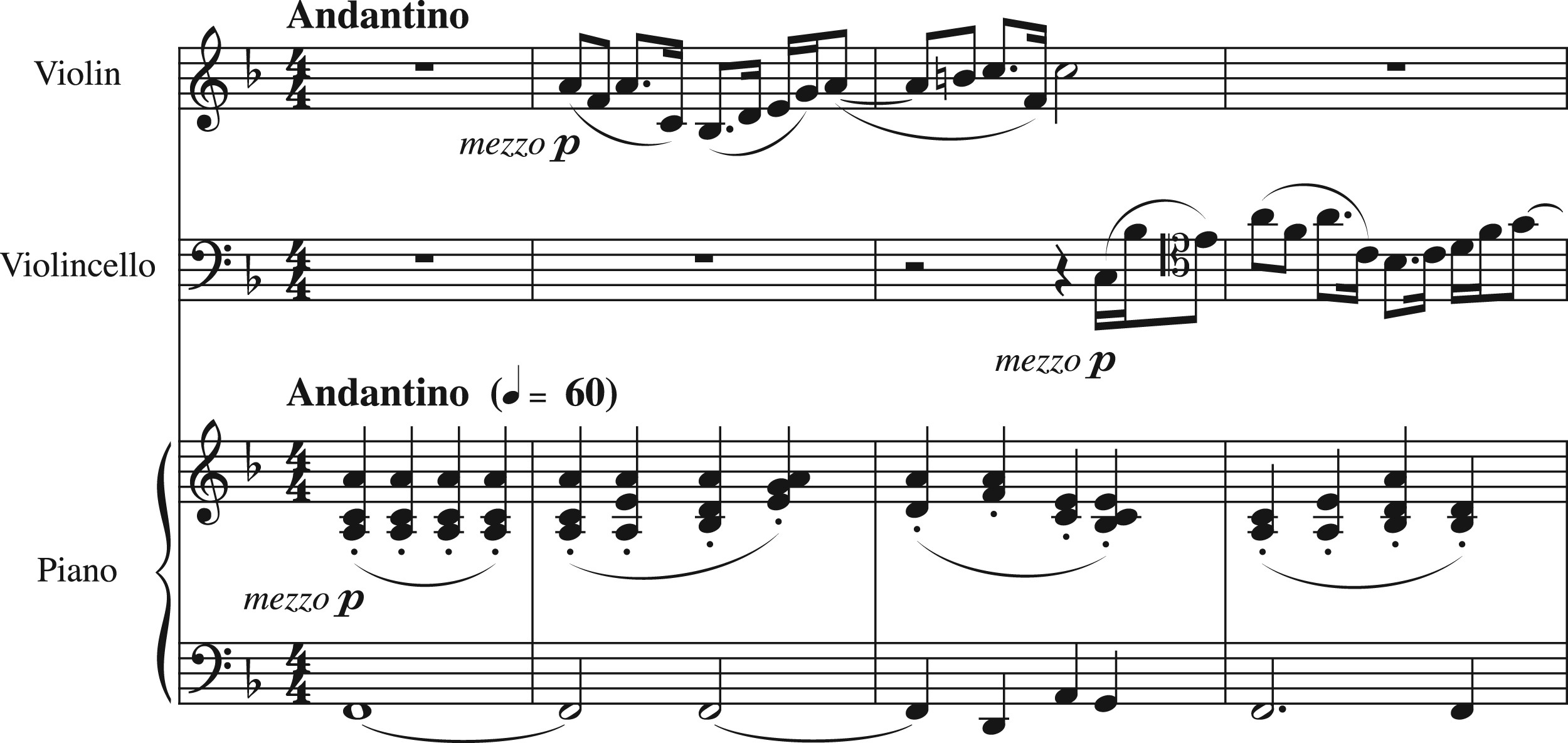 Musical Quarterly, Volume 99, Issue 1, Spring 2016, Pages 89–133, https://doi.org/10.1093/musqtl/gdw007
The content of this slide may be subject to copyright: please see the slide notes for details.
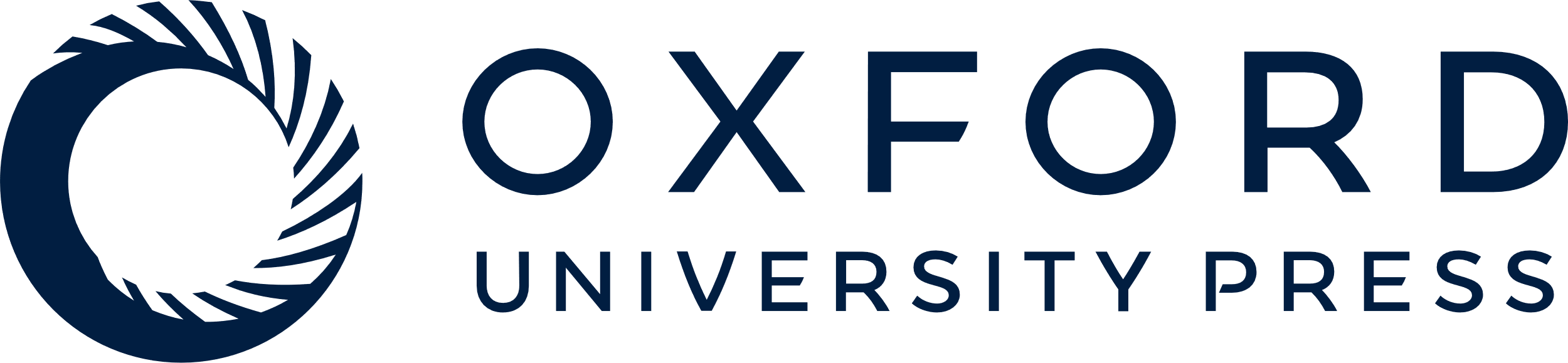 [Speaker Notes: Example 6. Fauré, Piano Trio in D Minor, Op. 120, ii, mm. 1–4.
N’est-ce pas? nous irons, gais et lents, dans la voie
Modeste que nous montre en souriant l’Espoir,
Peu soucieux qu'on nous ignore ou qu'on nous voie.
Isn’t it so? We shall go, happily yet slowly, along the modest path
That Hope, smiling, will show us,
Caring little who notices or sees us.33


Unless provided in the caption above, the following copyright applies to the content of this slide: © The Author 2017. Published by Oxford University Press. All rights reserved. For Permissions, please e-mail: journals.permissions@oup.com]
Example 2. Fauré, “Le secret,” mm. 1–4.
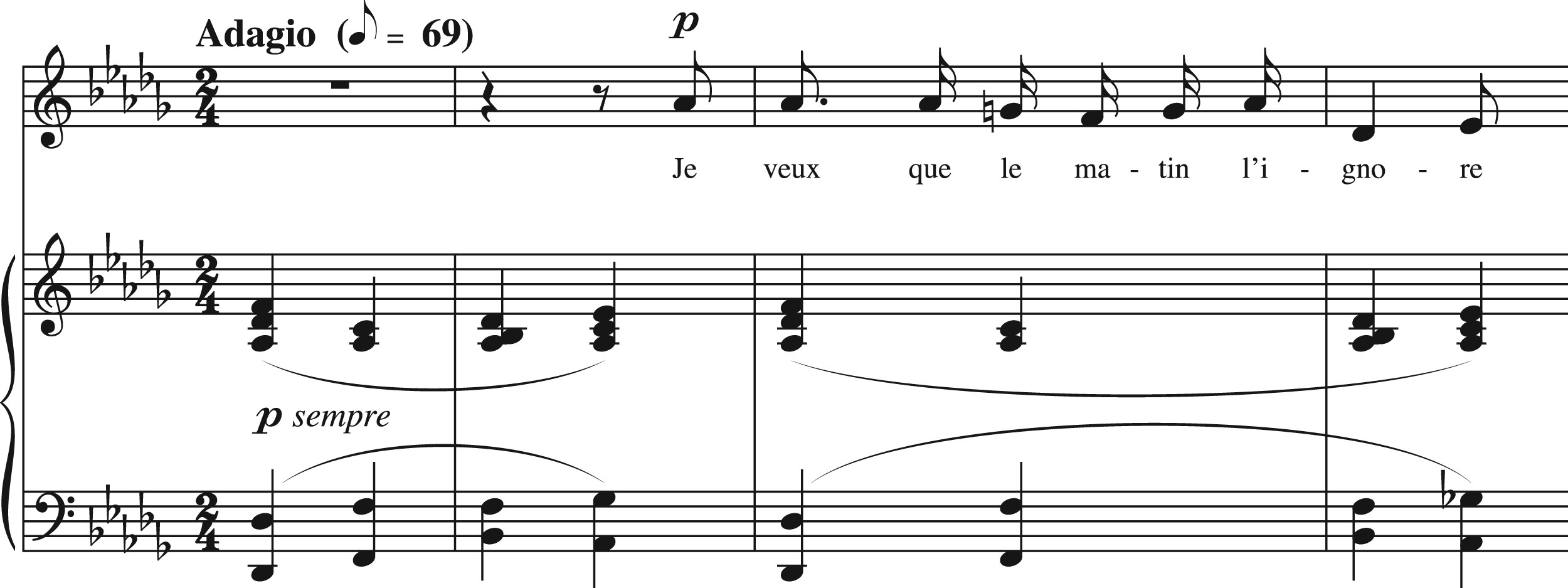 Musical Quarterly, Volume 99, Issue 1, Spring 2016, Pages 89–133, https://doi.org/10.1093/musqtl/gdw007
The content of this slide may be subject to copyright: please see the slide notes for details.
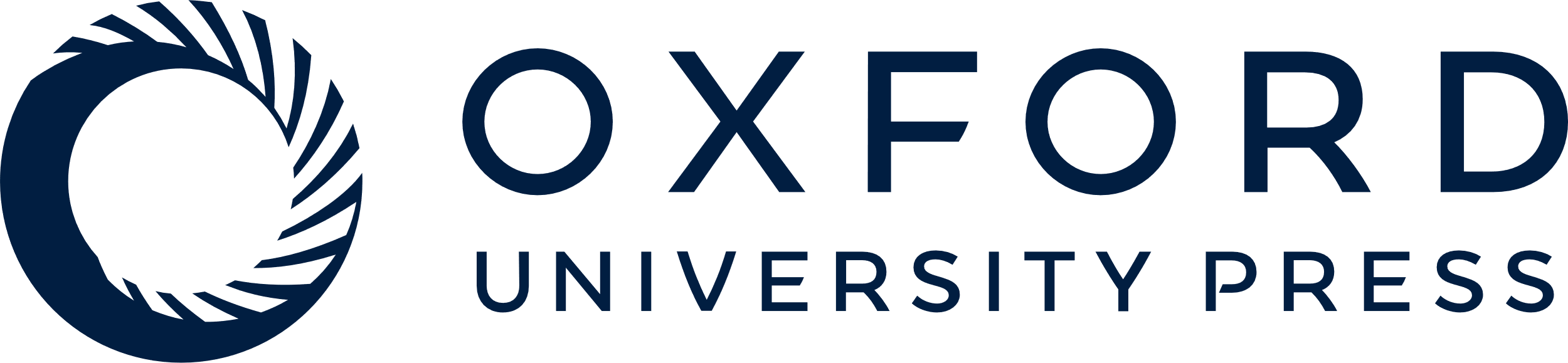 [Speaker Notes: Example 2. Fauré, “Le secret,” mm. 1–4.


Unless provided in the caption above, the following copyright applies to the content of this slide: © The Author 2017. Published by Oxford University Press. All rights reserved. For Permissions, please e-mail: journals.permissions@oup.com]
Example 3. Fauré, “Agnus Dei,” Requiem, Op. 48, mm. 12–18.
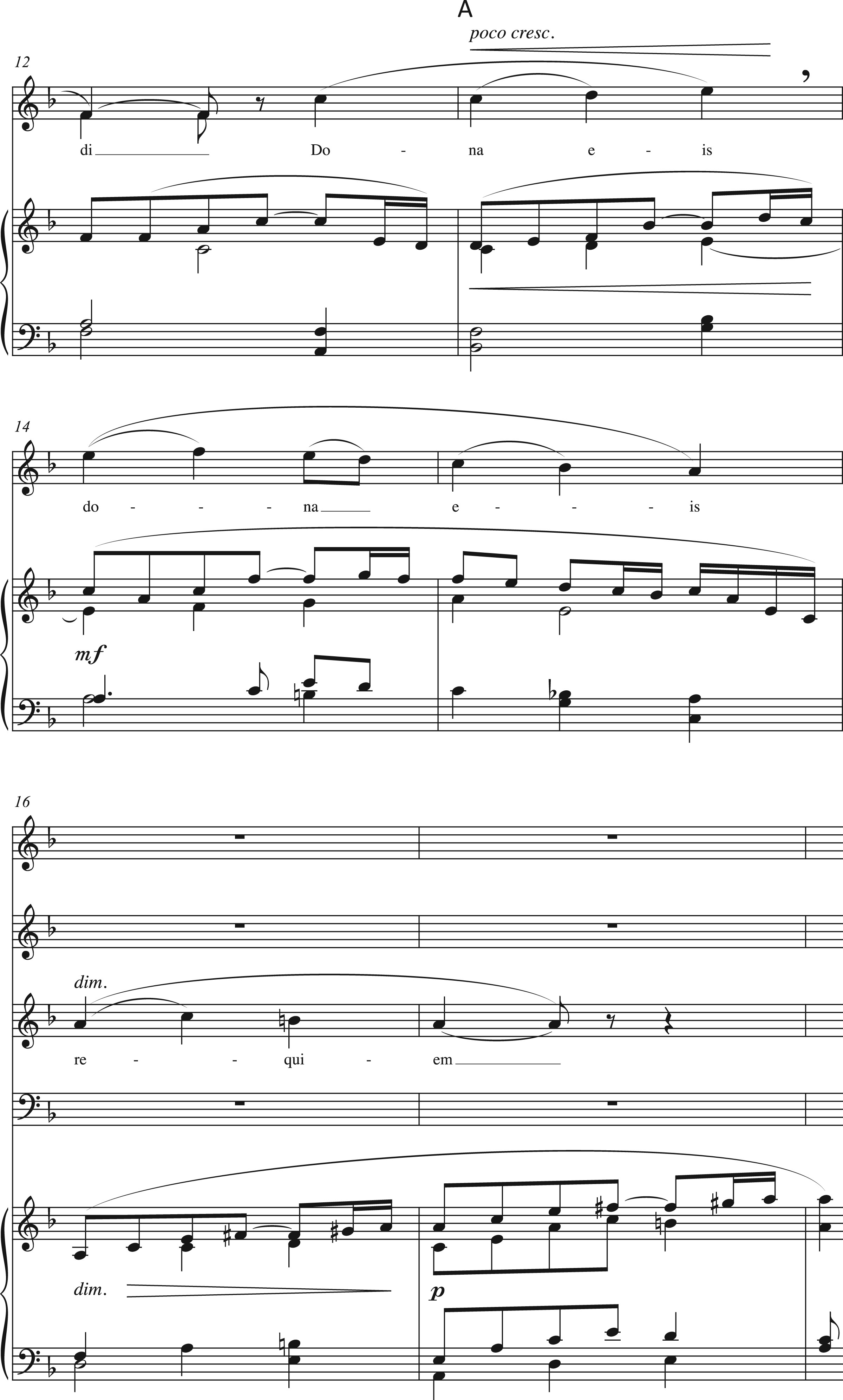 Musical Quarterly, Volume 99, Issue 1, Spring 2016, Pages 89–133, https://doi.org/10.1093/musqtl/gdw007
The content of this slide may be subject to copyright: please see the slide notes for details.
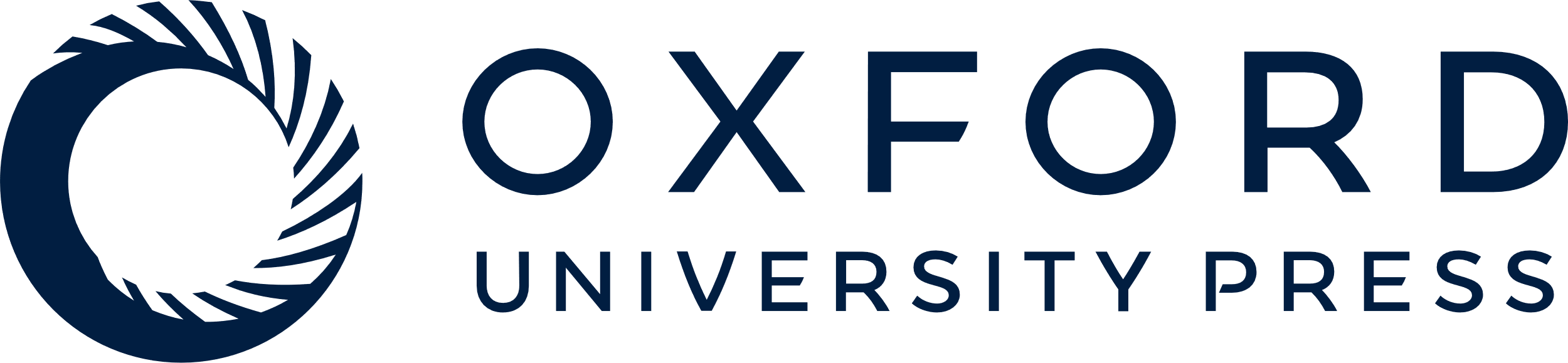 [Speaker Notes: Example 3. Fauré, “Agnus Dei,” Requiem, Op. 48, mm. 12–18.


Unless provided in the caption above, the following copyright applies to the content of this slide: © The Author 2017. Published by Oxford University Press. All rights reserved. For Permissions, please e-mail: journals.permissions@oup.com]
Example 4. Fauré, “Fileuse,” Pelléas et Mélisande, Op. 80, arr. Léopold Auer, mm. 2–6.
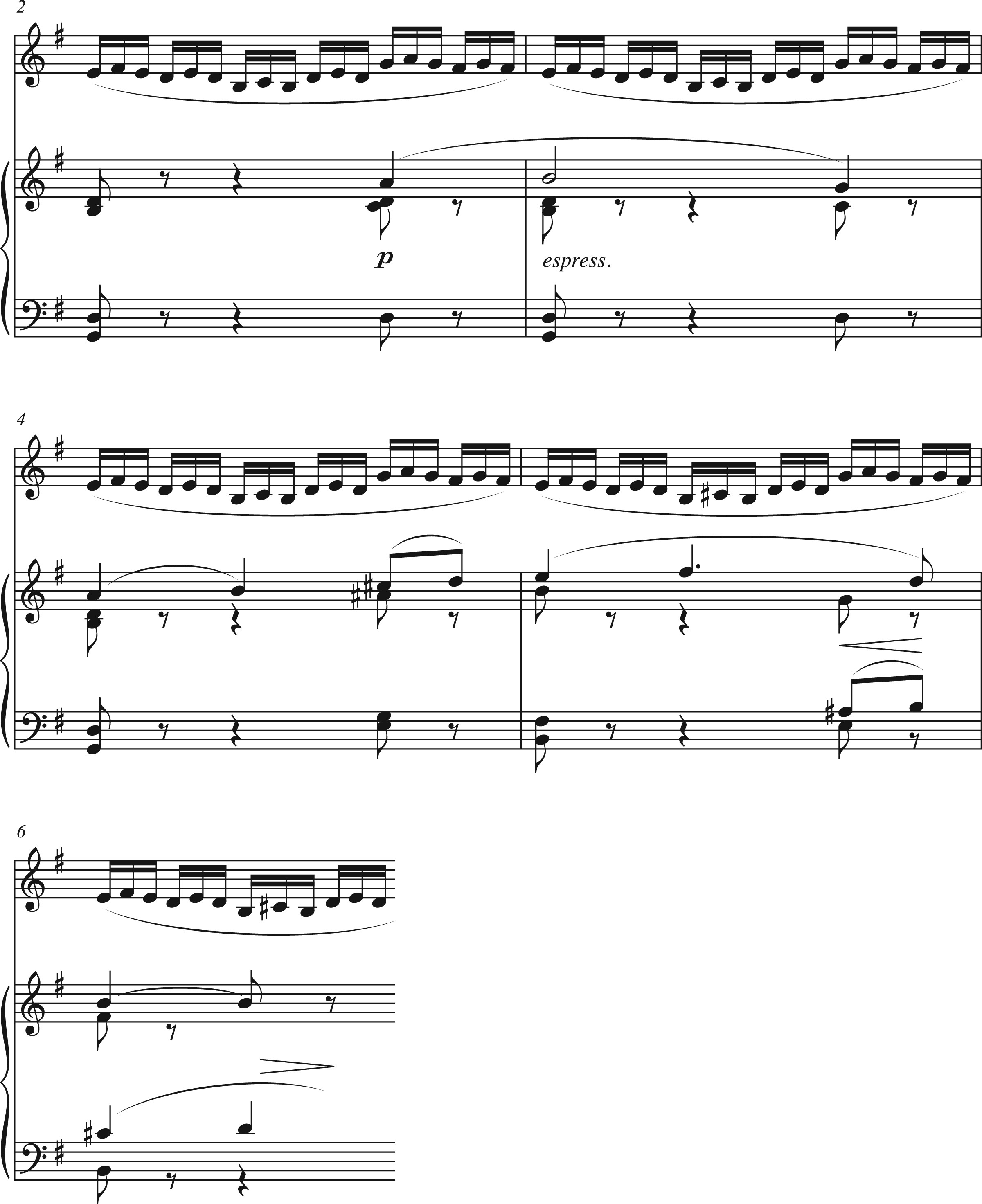 Musical Quarterly, Volume 99, Issue 1, Spring 2016, Pages 89–133, https://doi.org/10.1093/musqtl/gdw007
The content of this slide may be subject to copyright: please see the slide notes for details.
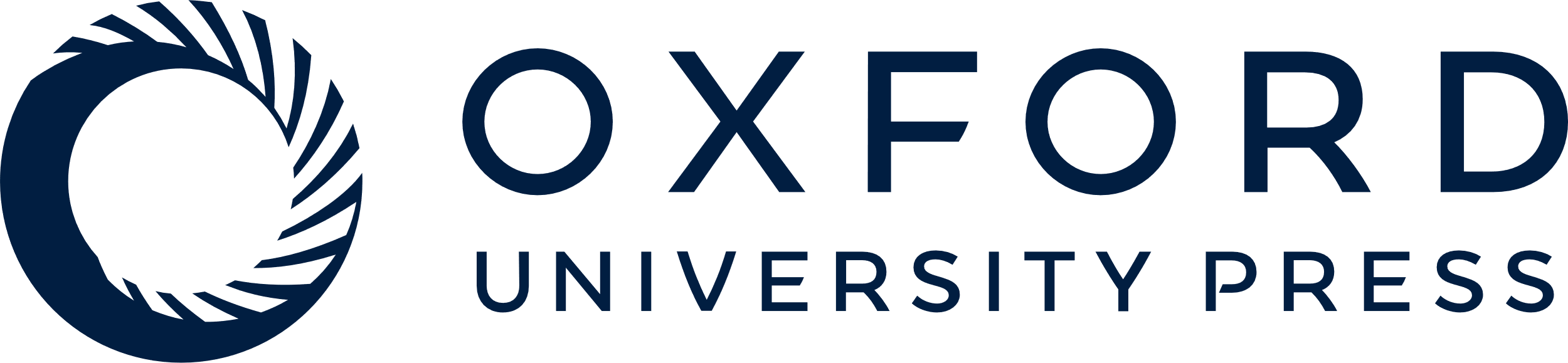 [Speaker Notes: Example 4. Fauré, “Fileuse,” Pelléas et Mélisande, Op. 80, arr. Léopold Auer, mm. 2–6.


Unless provided in the caption above, the following copyright applies to the content of this slide: © The Author 2017. Published by Oxford University Press. All rights reserved. For Permissions, please e-mail: journals.permissions@oup.com]
Example 5. Fauré, Violin Sonata No. 2 in E Minor, Op. 108, ii, mm. 1–7.
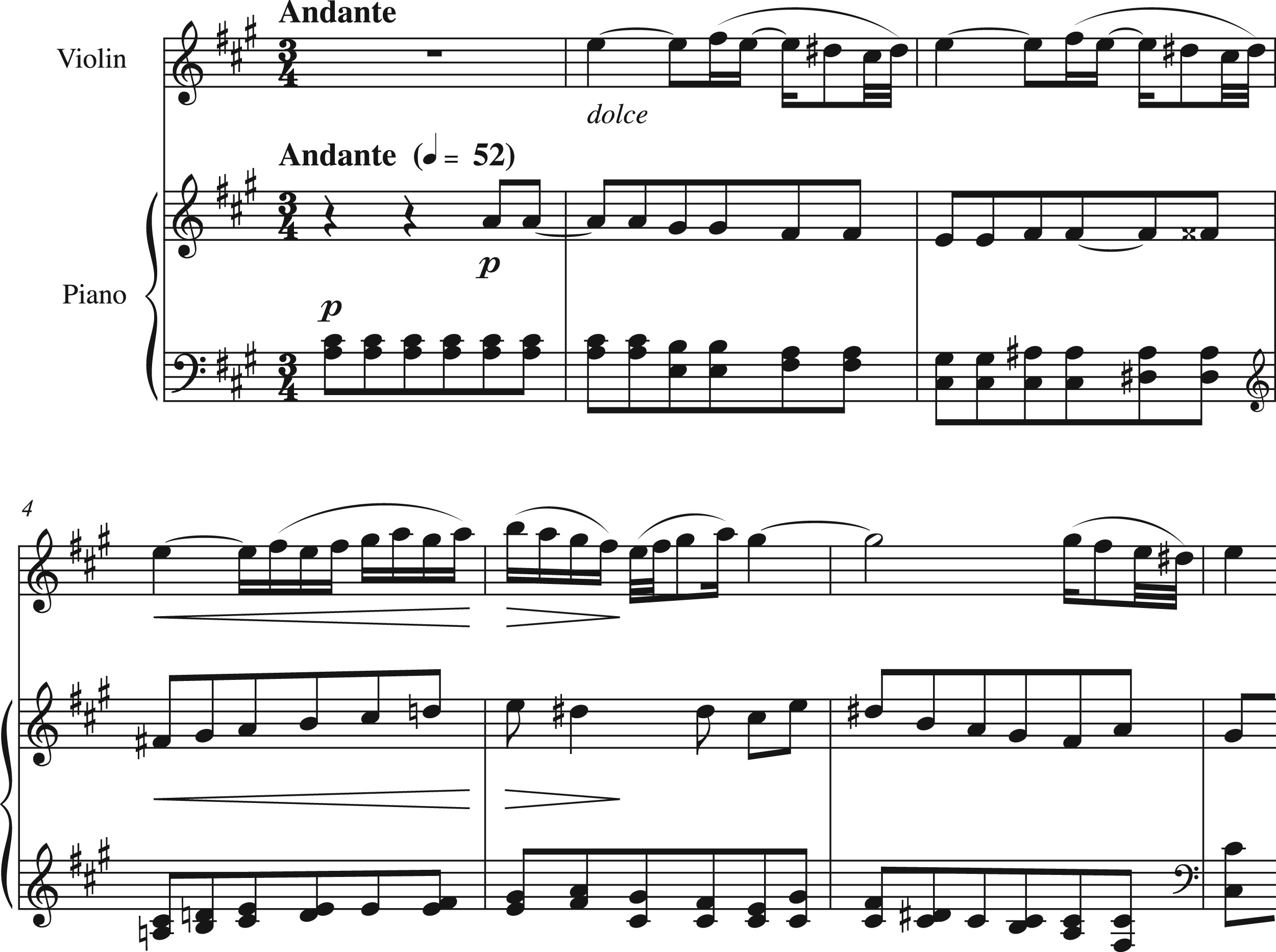 Musical Quarterly, Volume 99, Issue 1, Spring 2016, Pages 89–133, https://doi.org/10.1093/musqtl/gdw007
The content of this slide may be subject to copyright: please see the slide notes for details.
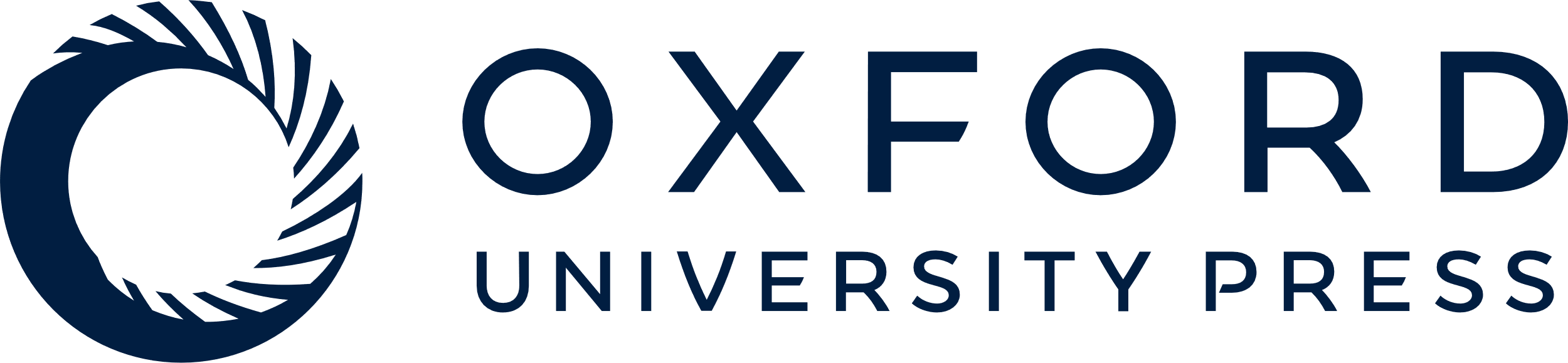 [Speaker Notes: Example 5. Fauré, Violin Sonata No. 2 in E Minor, Op. 108, ii, mm. 1–7.


Unless provided in the caption above, the following copyright applies to the content of this slide: © The Author 2017. Published by Oxford University Press. All rights reserved. For Permissions, please e-mail: journals.permissions@oup.com]
Example 1. Fauré, “Lydia,” mm. 1–19.
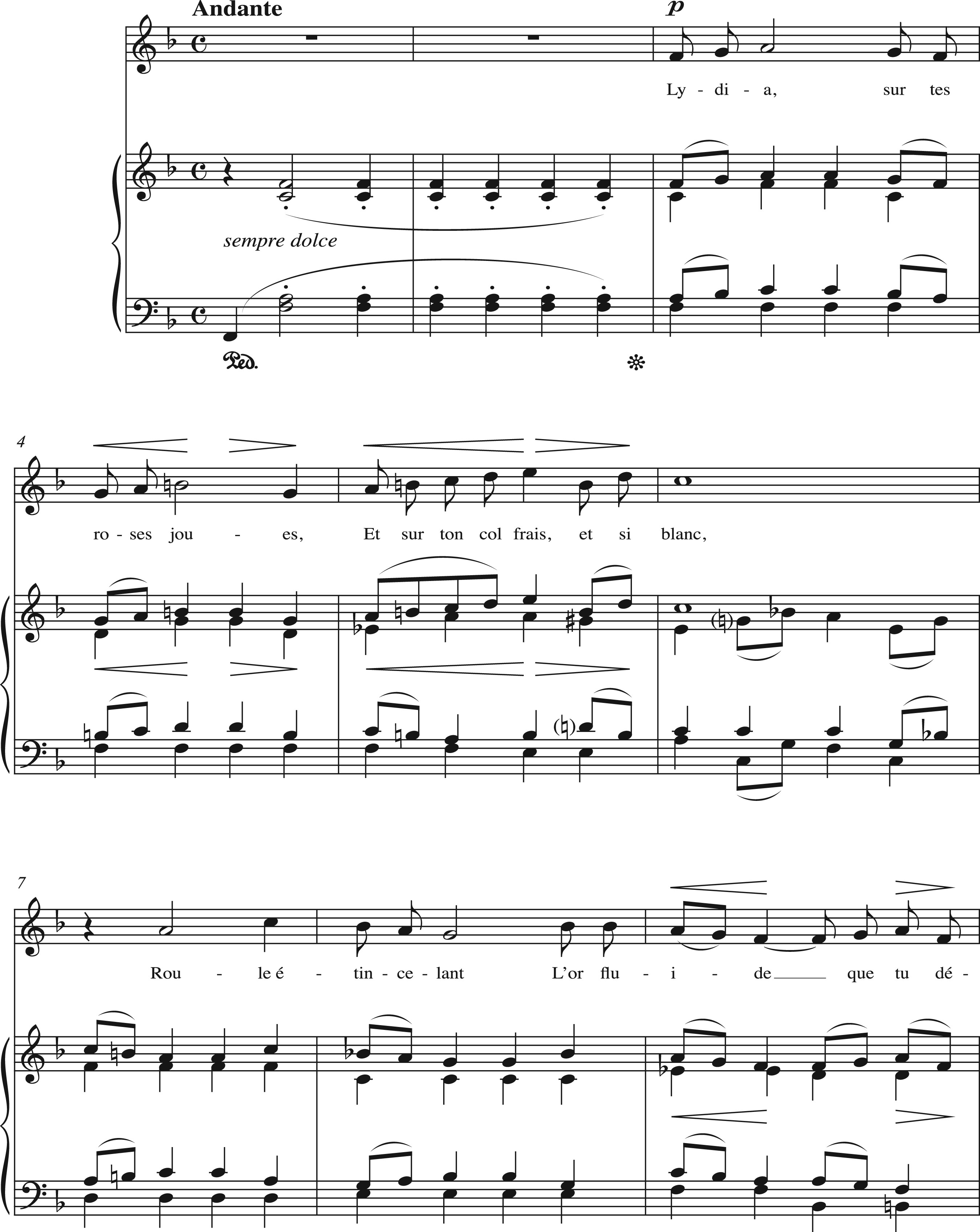 Musical Quarterly, Volume 99, Issue 1, Spring 2016, Pages 89–133, https://doi.org/10.1093/musqtl/gdw007
The content of this slide may be subject to copyright: please see the slide notes for details.
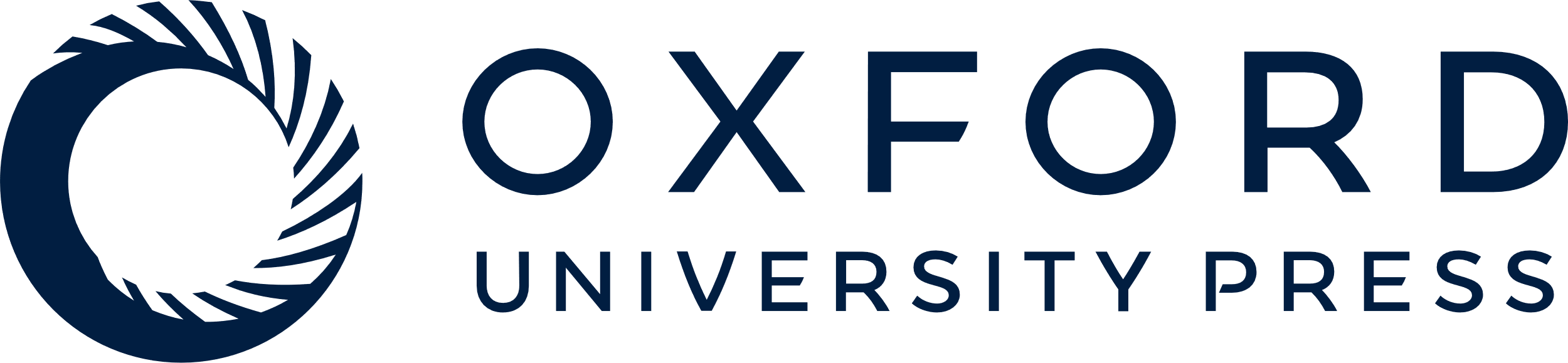 [Speaker Notes: Example 1. Fauré, “Lydia,” mm. 1–19.


Unless provided in the caption above, the following copyright applies to the content of this slide: © The Author 2017. Published by Oxford University Press. All rights reserved. For Permissions, please e-mail: journals.permissions@oup.com]
Example 1. Fauré, “Lydia,” mm. 1–19.
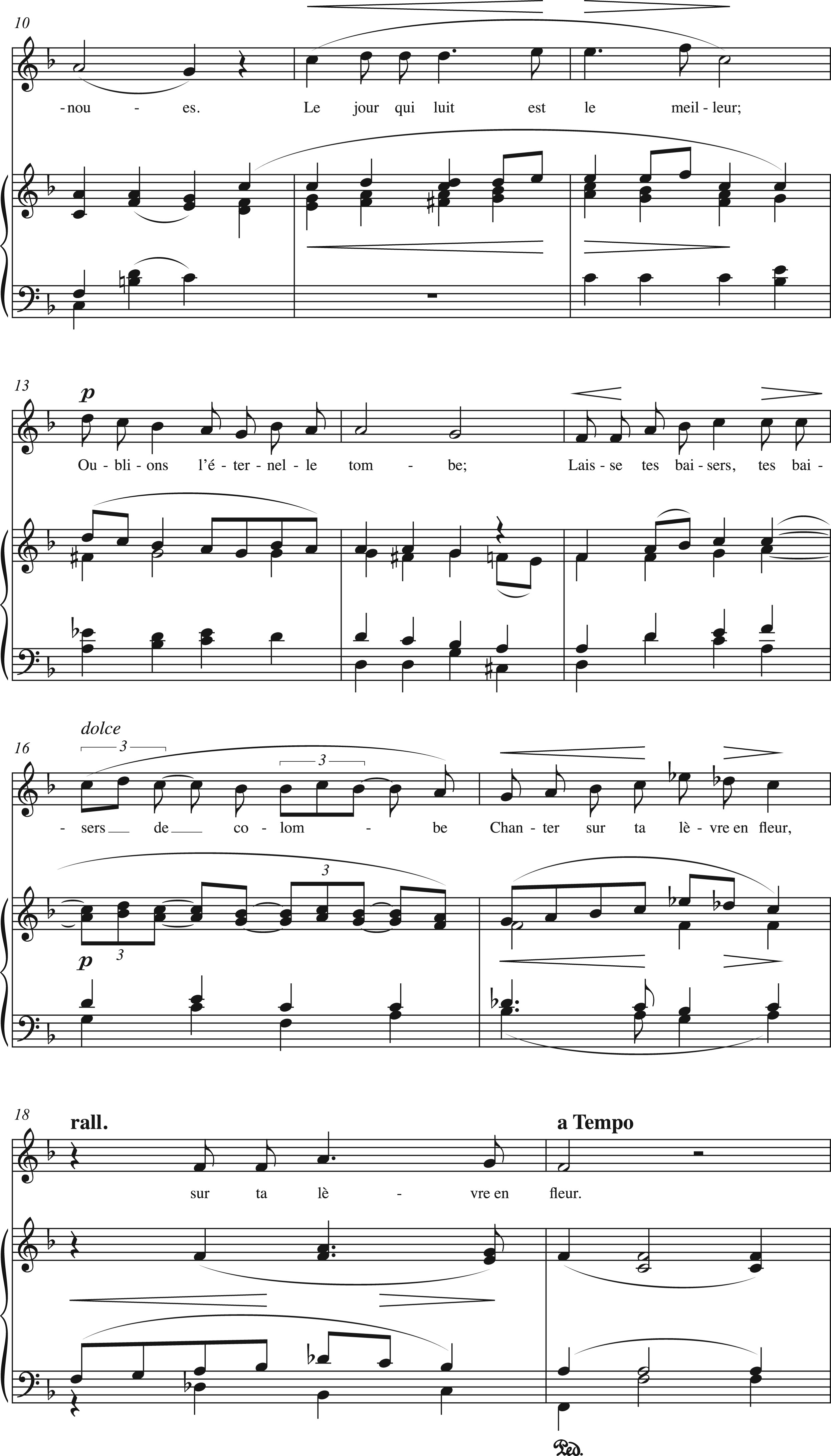 Musical Quarterly, Volume 99, Issue 1, Spring 2016, Pages 89–133, https://doi.org/10.1093/musqtl/gdw007
The content of this slide may be subject to copyright: please see the slide notes for details.
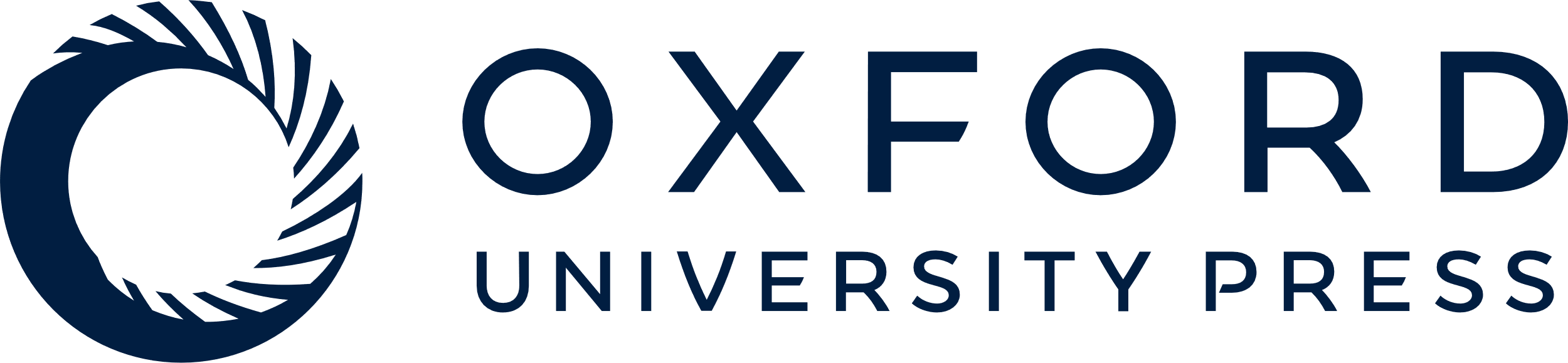 [Speaker Notes: Example 1. Fauré, “Lydia,” mm. 1–19.


Unless provided in the caption above, the following copyright applies to the content of this slide: © The Author 2017. Published by Oxford University Press. All rights reserved. For Permissions, please e-mail: journals.permissions@oup.com]
Example 10. Tonal ambivalence in Fauré, “Rencontre,” Poème d’un jour, Op. 21, mm. 1–21.
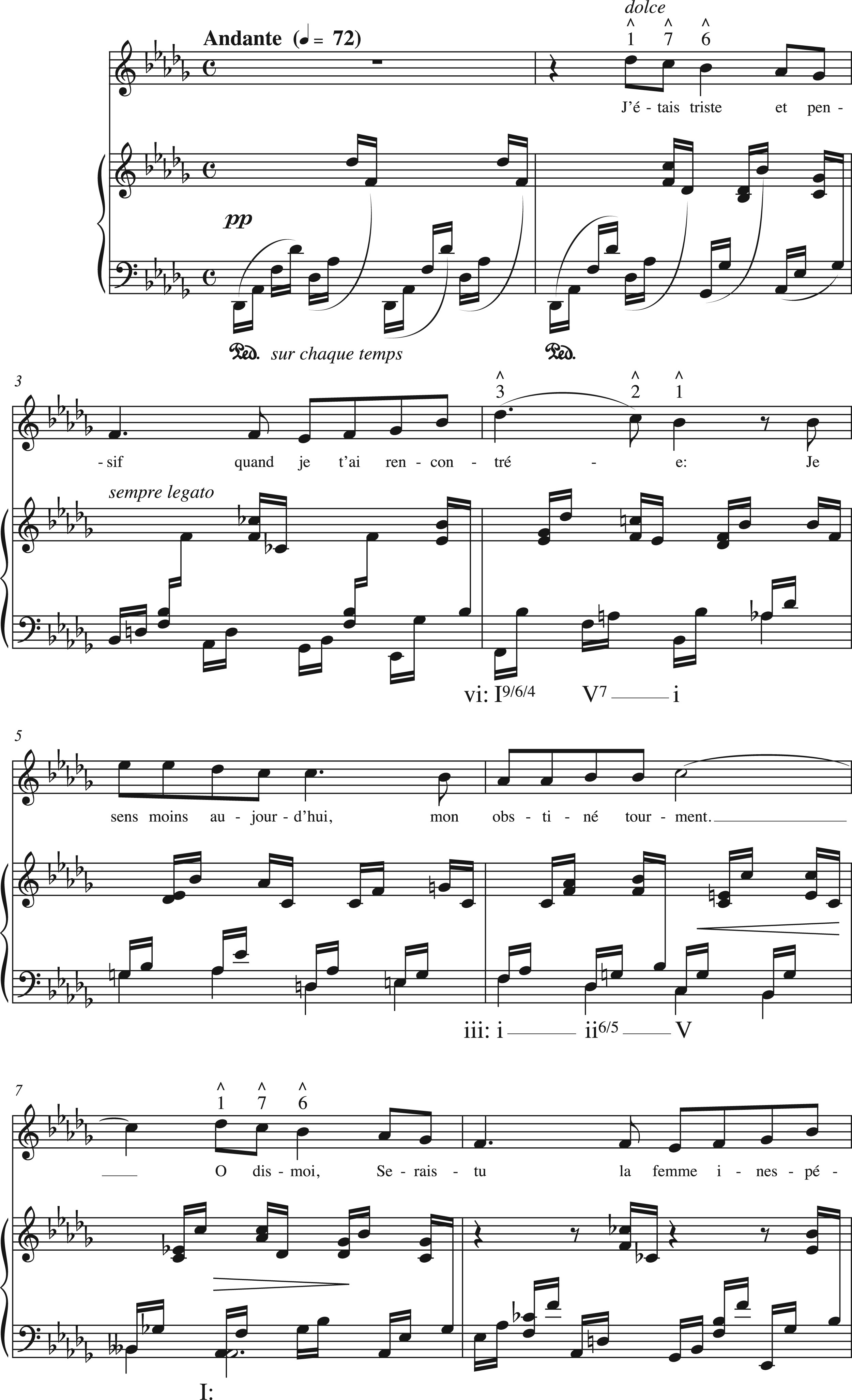 Musical Quarterly, Volume 99, Issue 1, Spring 2016, Pages 89–133, https://doi.org/10.1093/musqtl/gdw007
The content of this slide may be subject to copyright: please see the slide notes for details.
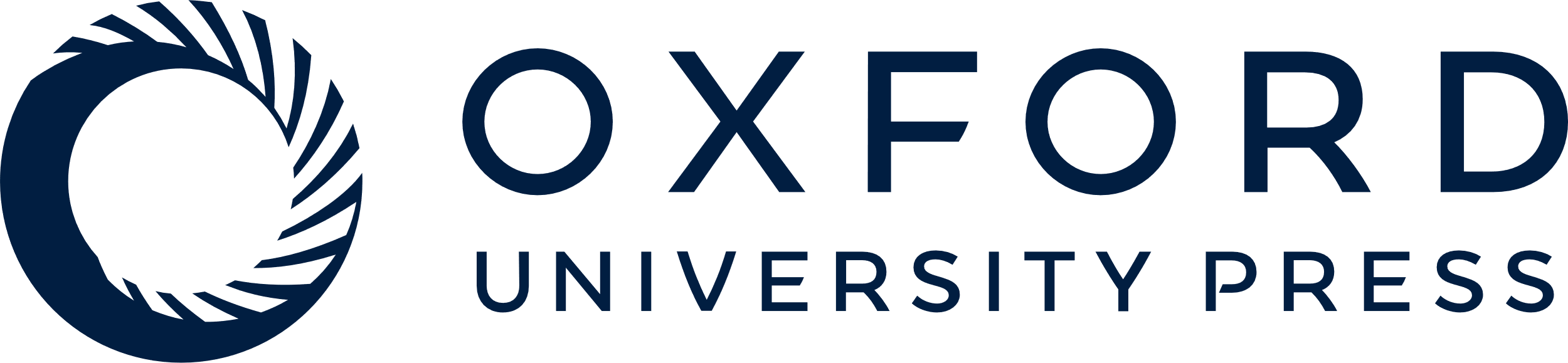 [Speaker Notes: Example 10. Tonal ambivalence in Fauré, “Rencontre,” Poème d’un jour, Op. 21, mm. 1–21.


Unless provided in the caption above, the following copyright applies to the content of this slide: © The Author 2017. Published by Oxford University Press. All rights reserved. For Permissions, please e-mail: journals.permissions@oup.com]
Example 10. Tonal ambivalence in Fauré, “Rencontre,” Poème d’un jour, Op. 21, mm. 1–21.
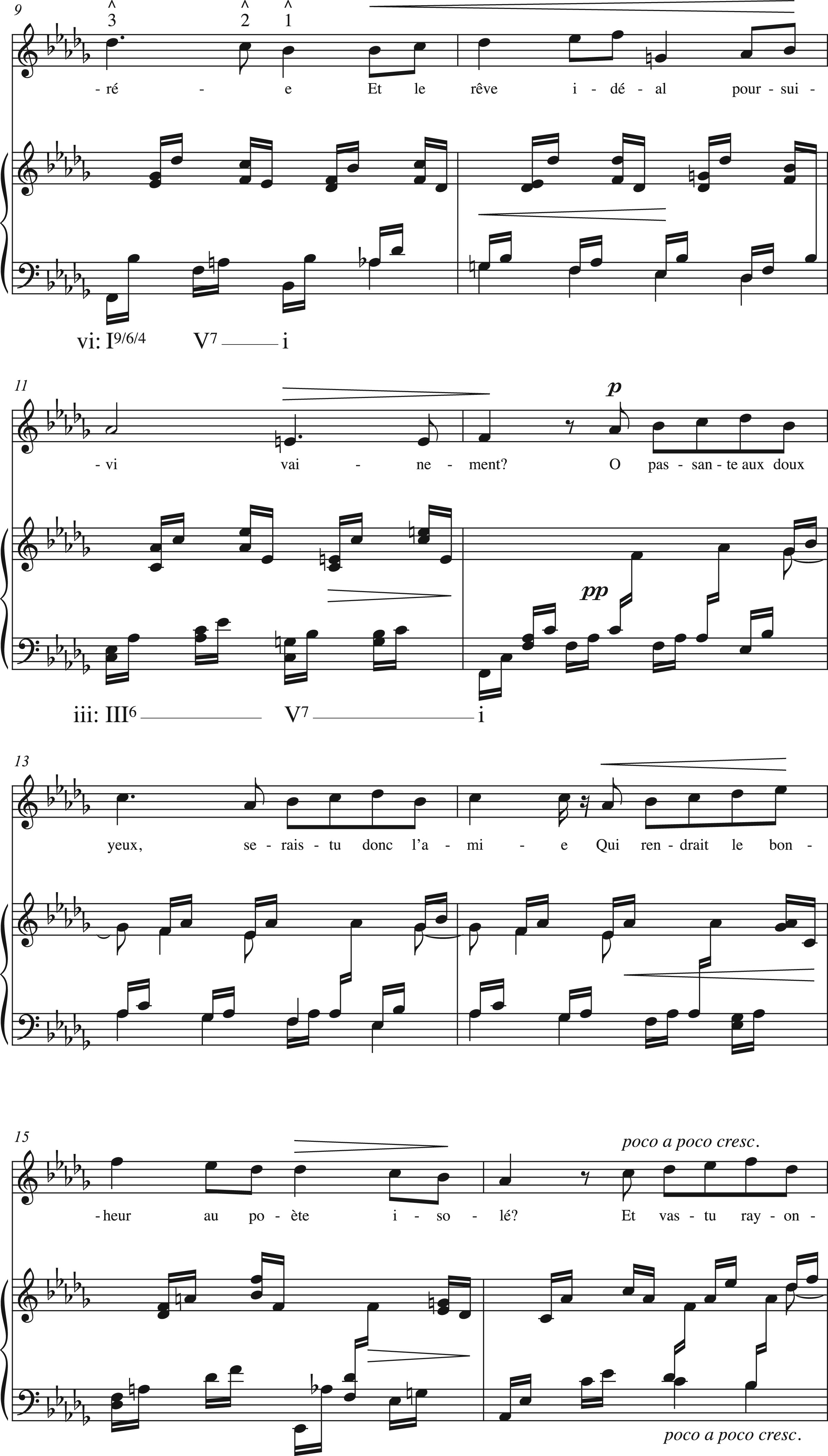 Musical Quarterly, Volume 99, Issue 1, Spring 2016, Pages 89–133, https://doi.org/10.1093/musqtl/gdw007
The content of this slide may be subject to copyright: please see the slide notes for details.
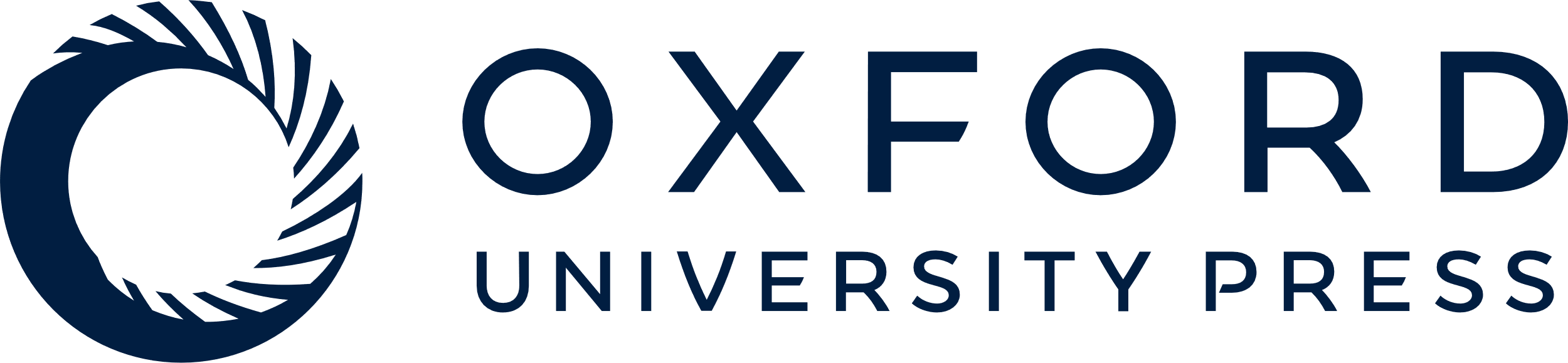 [Speaker Notes: Example 10. Tonal ambivalence in Fauré, “Rencontre,” Poème d’un jour, Op. 21, mm. 1–21.


Unless provided in the caption above, the following copyright applies to the content of this slide: © The Author 2017. Published by Oxford University Press. All rights reserved. For Permissions, please e-mail: journals.permissions@oup.com]
Example 10. Tonal ambivalence in Fauré, “Rencontre,” Poème d’un jour, Op. 21, mm. 1–21.
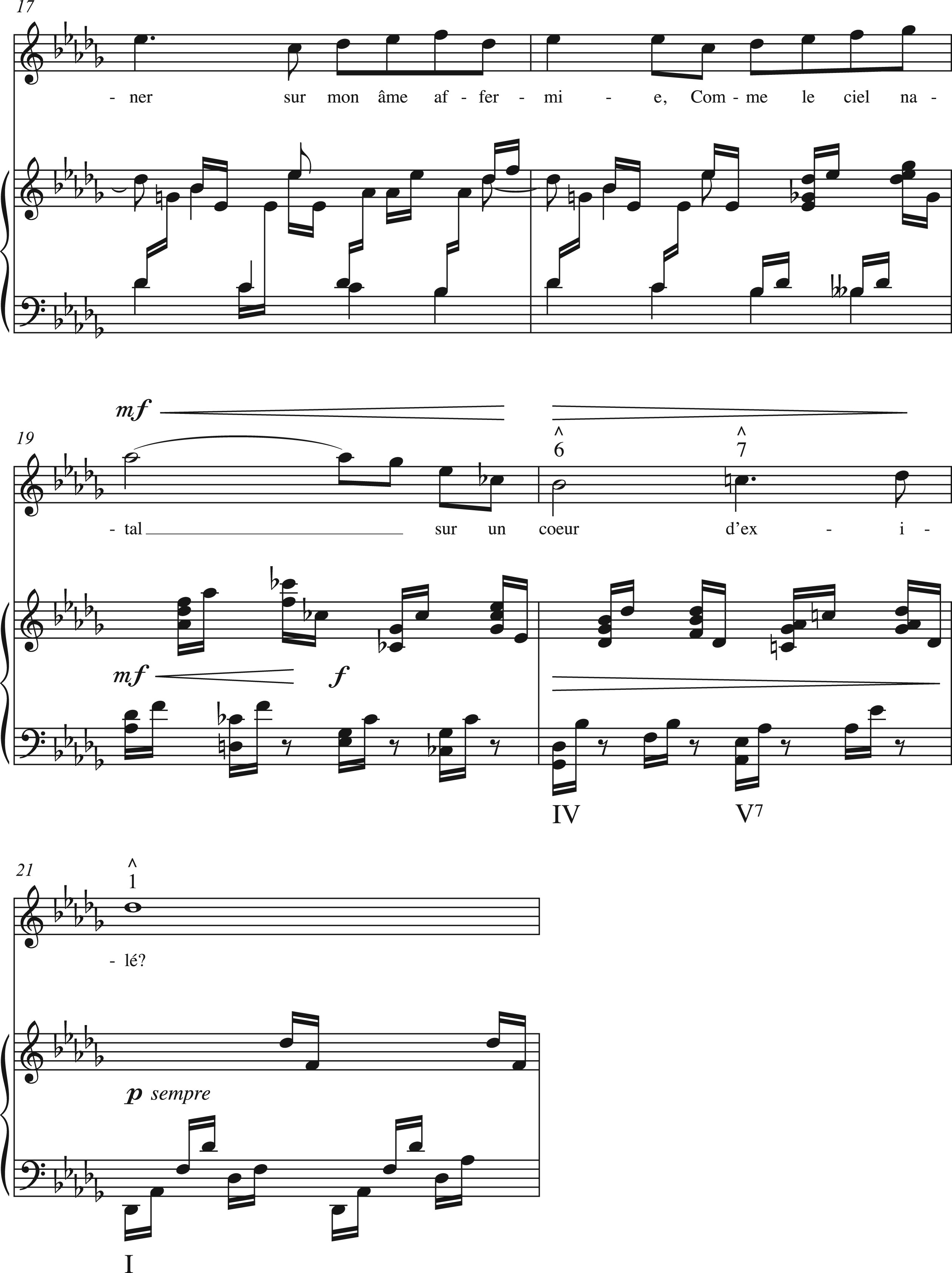 Musical Quarterly, Volume 99, Issue 1, Spring 2016, Pages 89–133, https://doi.org/10.1093/musqtl/gdw007
The content of this slide may be subject to copyright: please see the slide notes for details.
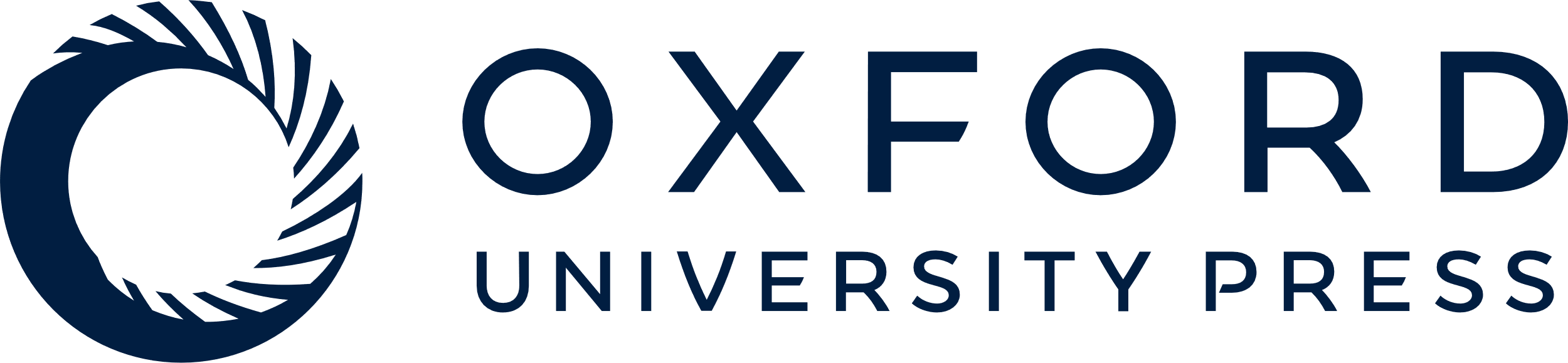 [Speaker Notes: Example 10. Tonal ambivalence in Fauré, “Rencontre,” Poème d’un jour, Op. 21, mm. 1–21.


Unless provided in the caption above, the following copyright applies to the content of this slide: © The Author 2017. Published by Oxford University Press. All rights reserved. For Permissions, please e-mail: journals.permissions@oup.com]
Example 11. Fauré, “Toujours,” Poème d’un jour, mm. 40–47.
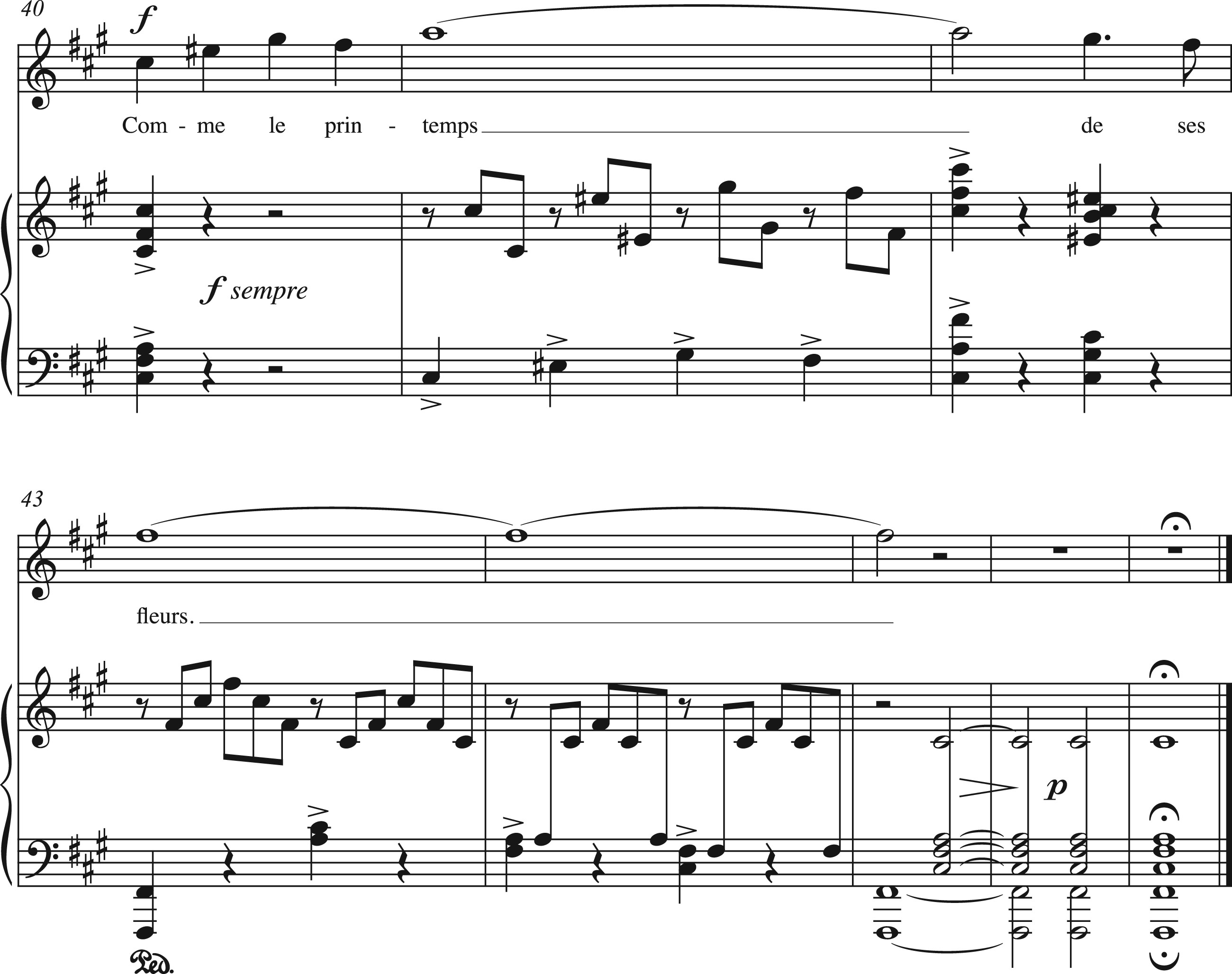 Musical Quarterly, Volume 99, Issue 1, Spring 2016, Pages 89–133, https://doi.org/10.1093/musqtl/gdw007
The content of this slide may be subject to copyright: please see the slide notes for details.
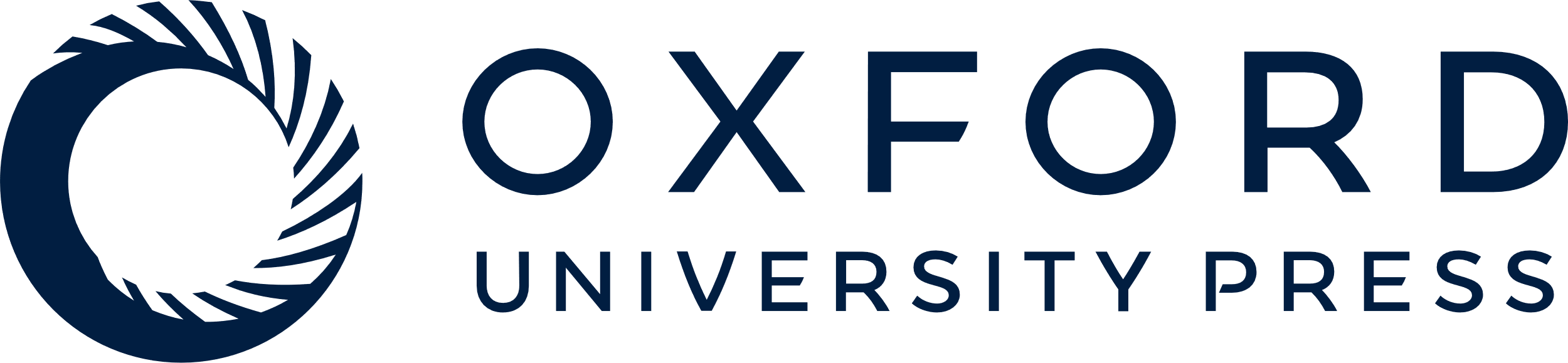 [Speaker Notes: Example 11. Fauré, “Toujours,” Poème d’un jour, mm. 40–47.


Unless provided in the caption above, the following copyright applies to the content of this slide: © The Author 2017. Published by Oxford University Press. All rights reserved. For Permissions, please e-mail: journals.permissions@oup.com]
Example 12. Fauré, “Toujours,” mm. 1–7.
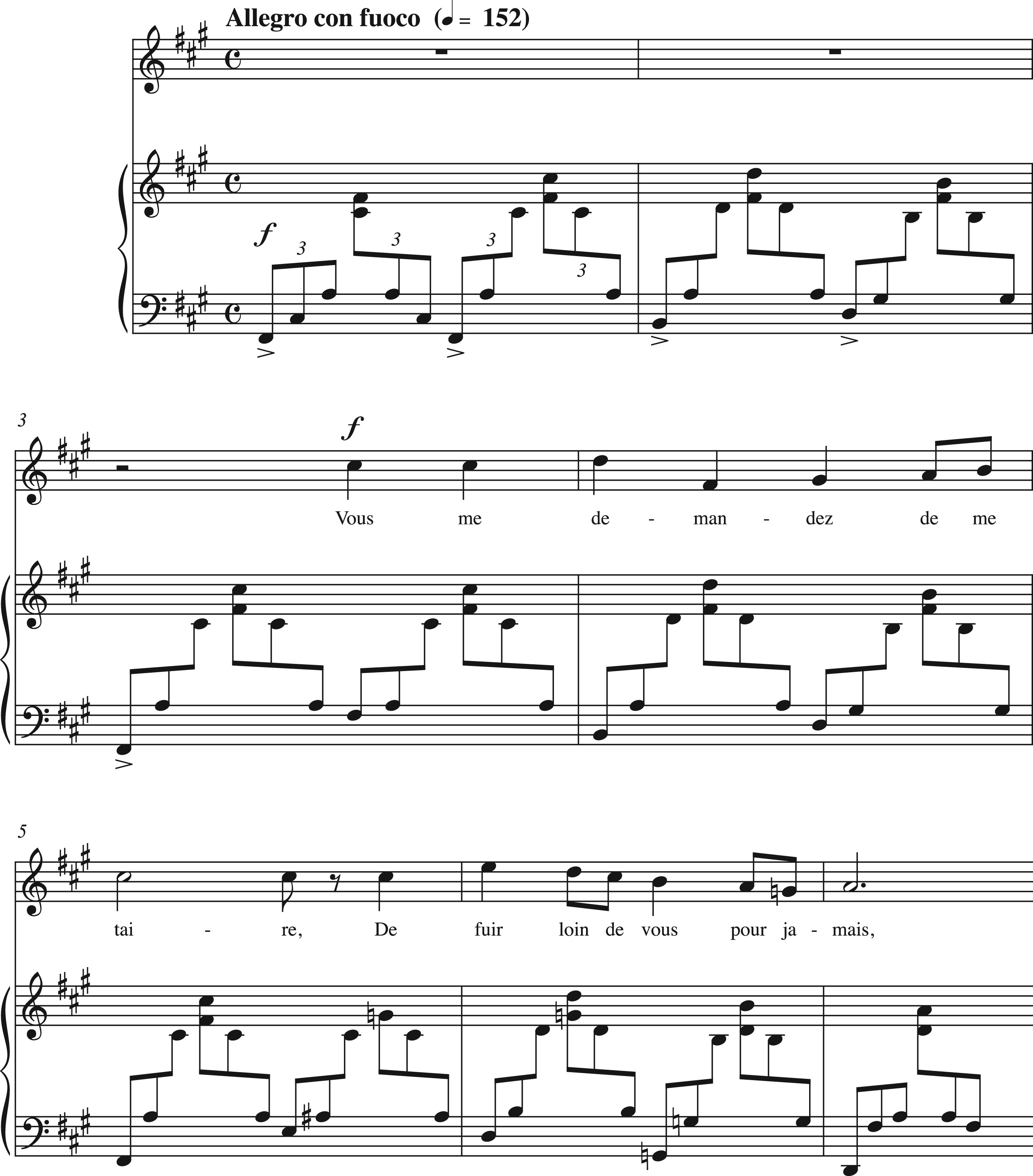 Musical Quarterly, Volume 99, Issue 1, Spring 2016, Pages 89–133, https://doi.org/10.1093/musqtl/gdw007
The content of this slide may be subject to copyright: please see the slide notes for details.
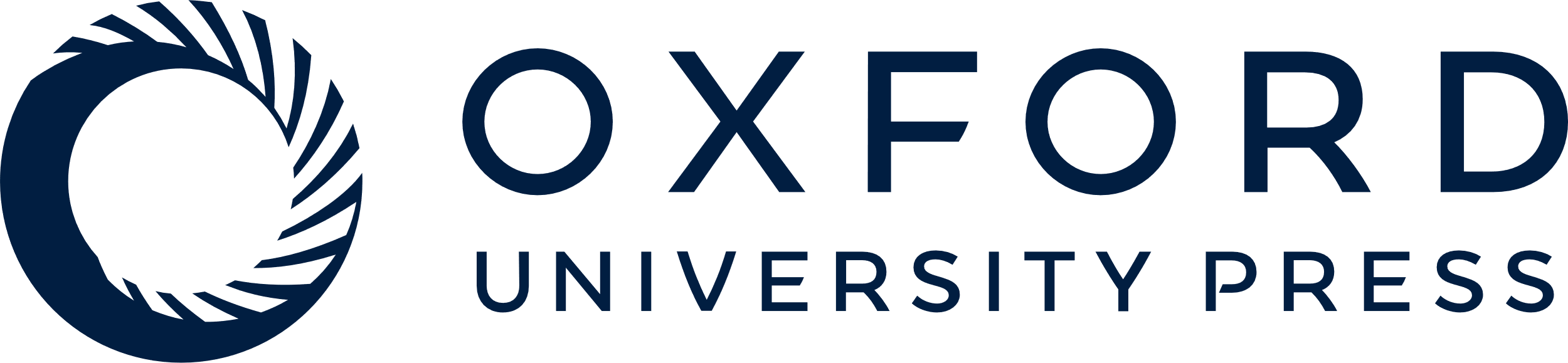 [Speaker Notes: Example 12. Fauré, “Toujours,” mm. 1–7.


Unless provided in the caption above, the following copyright applies to the content of this slide: © The Author 2017. Published by Oxford University Press. All rights reserved. For Permissions, please e-mail: journals.permissions@oup.com]
Example 13. Modulation by means of Weitzmann regions in Fauré, “Toujours,” mm. 11–25.
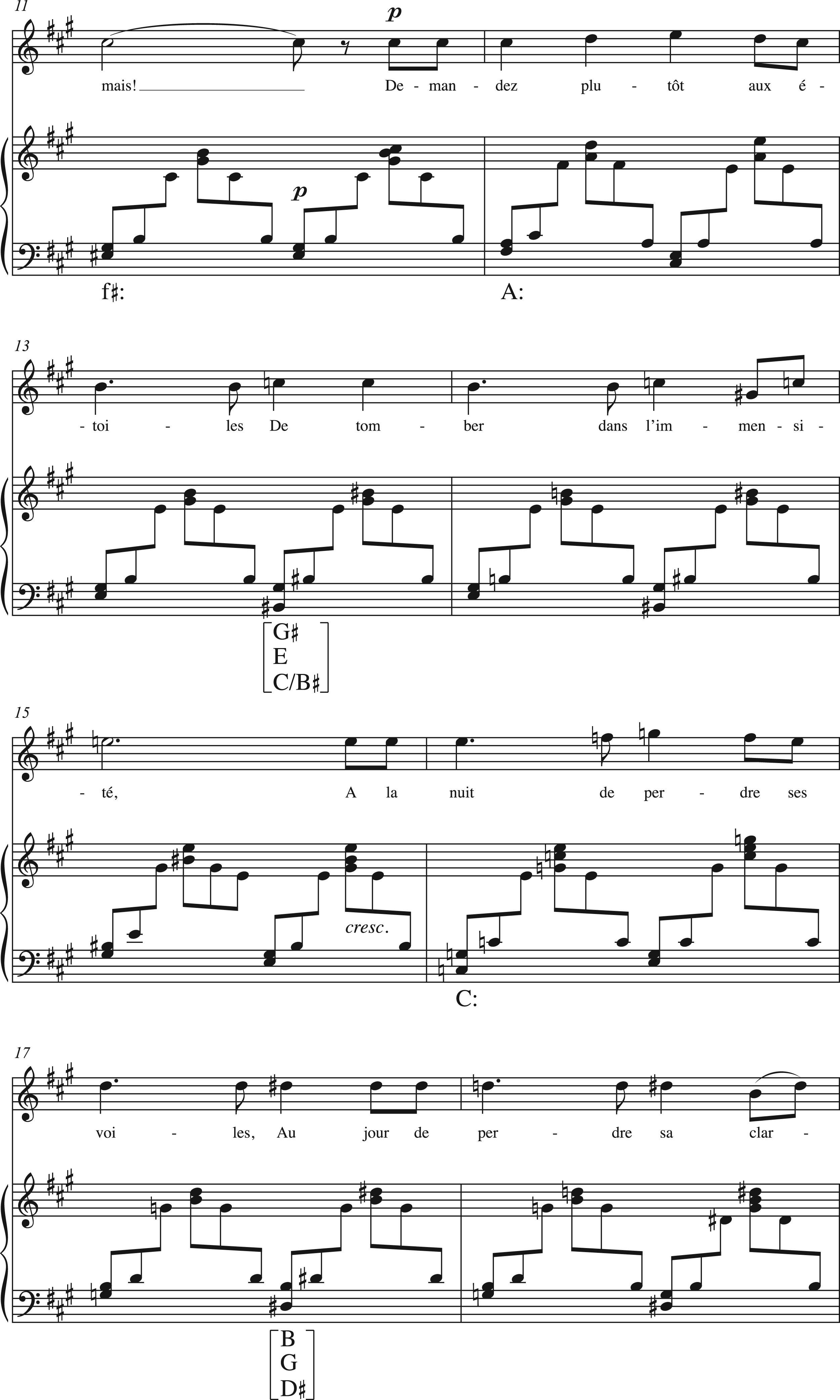 Musical Quarterly, Volume 99, Issue 1, Spring 2016, Pages 89–133, https://doi.org/10.1093/musqtl/gdw007
The content of this slide may be subject to copyright: please see the slide notes for details.
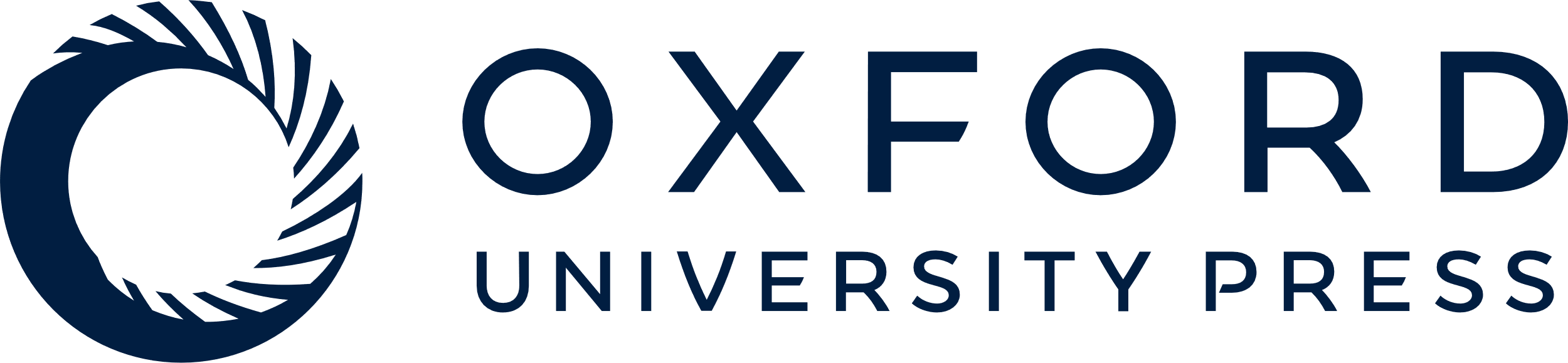 [Speaker Notes: Example 13. Modulation by means of Weitzmann regions in Fauré, “Toujours,” mm. 11–25.


Unless provided in the caption above, the following copyright applies to the content of this slide: © The Author 2017. Published by Oxford University Press. All rights reserved. For Permissions, please e-mail: journals.permissions@oup.com]
Example 13. Modulation by means of Weitzmann regions in Fauré, “Toujours,” mm. 11–25.
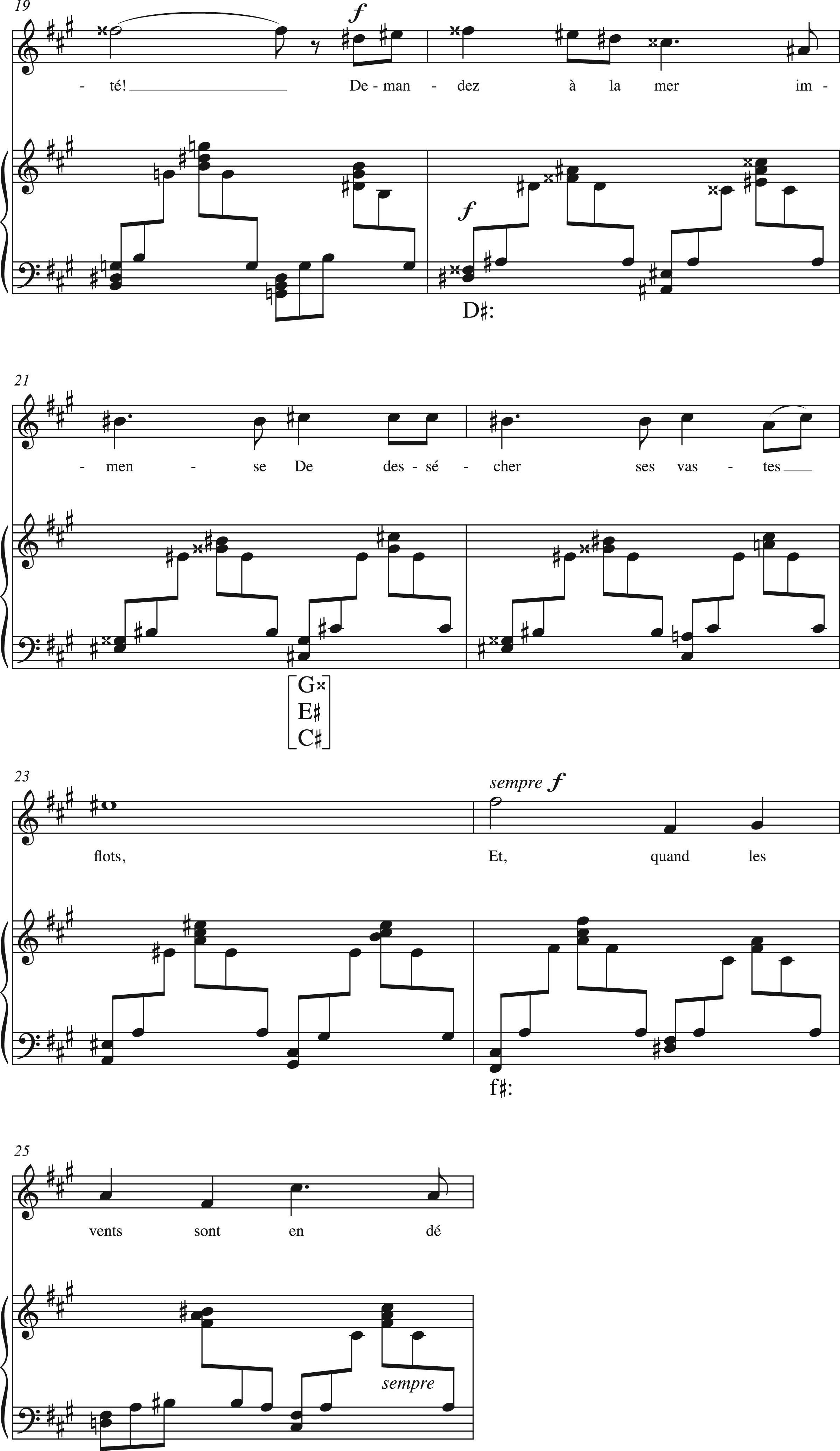 Musical Quarterly, Volume 99, Issue 1, Spring 2016, Pages 89–133, https://doi.org/10.1093/musqtl/gdw007
The content of this slide may be subject to copyright: please see the slide notes for details.
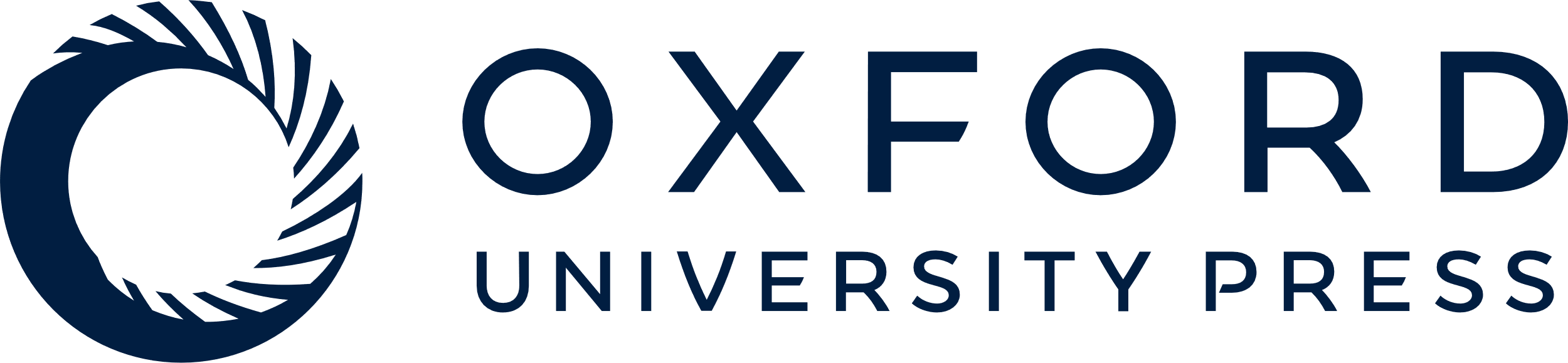 [Speaker Notes: Example 13. Modulation by means of Weitzmann regions in Fauré, “Toujours,” mm. 11–25.


Unless provided in the caption above, the following copyright applies to the content of this slide: © The Author 2017. Published by Oxford University Press. All rights reserved. For Permissions, please e-mail: journals.permissions@oup.com]
Example 14. Weitzmann region in Fauré, “Introït,” Requiem, mm. 50–61.
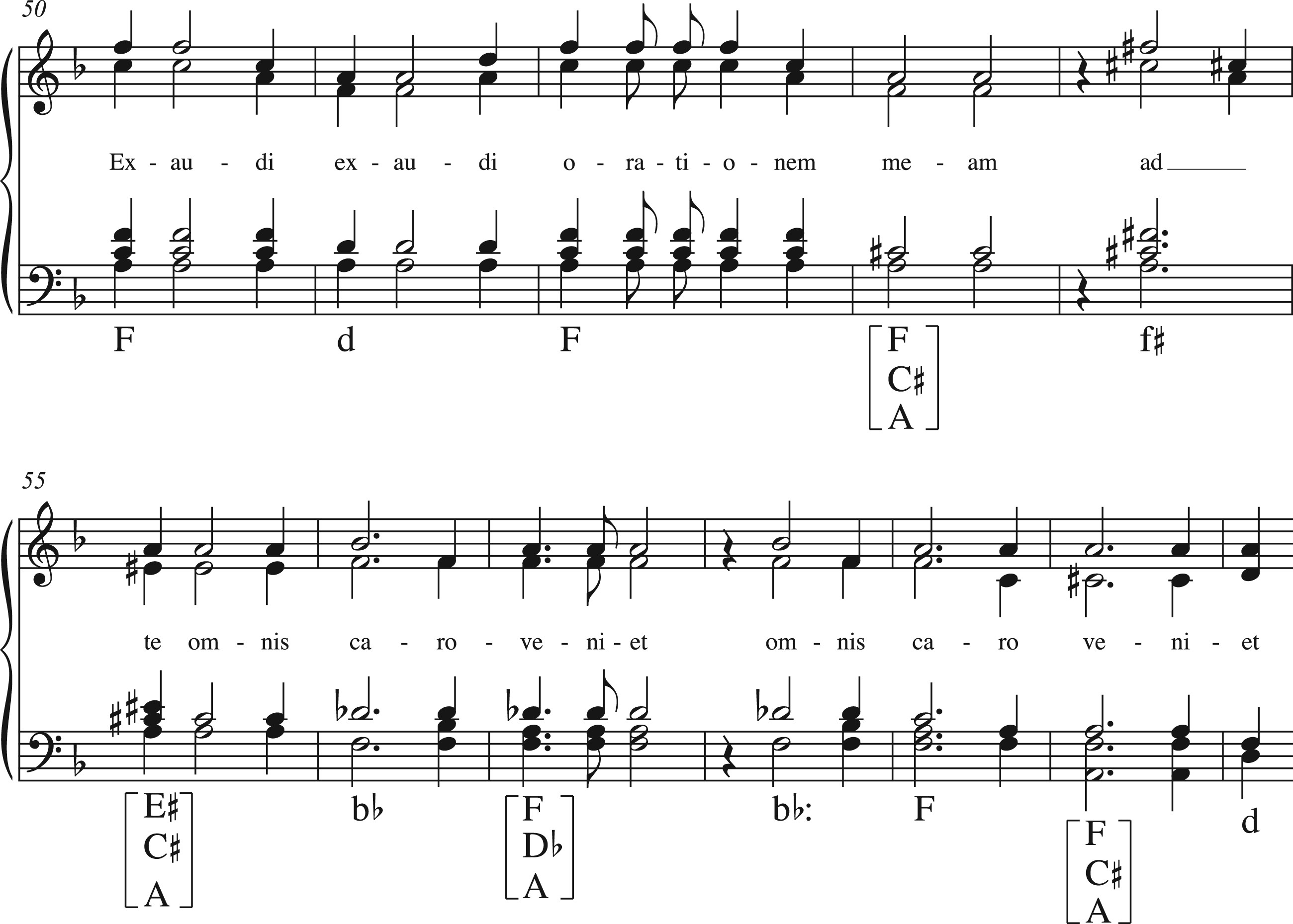 Musical Quarterly, Volume 99, Issue 1, Spring 2016, Pages 89–133, https://doi.org/10.1093/musqtl/gdw007
The content of this slide may be subject to copyright: please see the slide notes for details.
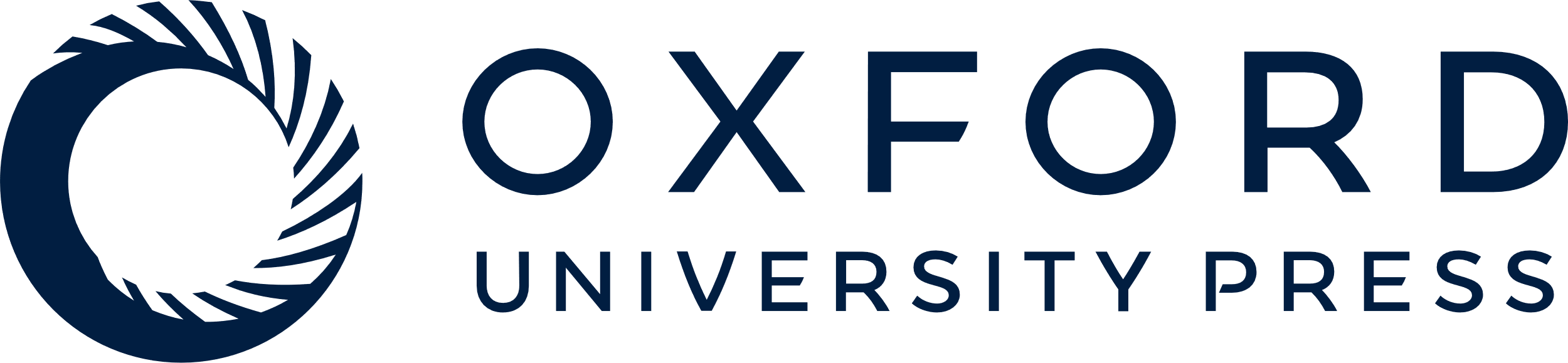 [Speaker Notes: Example 14. Weitzmann region in Fauré, “Introït,” Requiem, mm. 50–61.


Unless provided in the caption above, the following copyright applies to the content of this slide: © The Author 2017. Published by Oxford University Press. All rights reserved. For Permissions, please e-mail: journals.permissions@oup.com]
Example 15. Fauré, “Adieu,” Poème d’un jour, mm. 1–12.
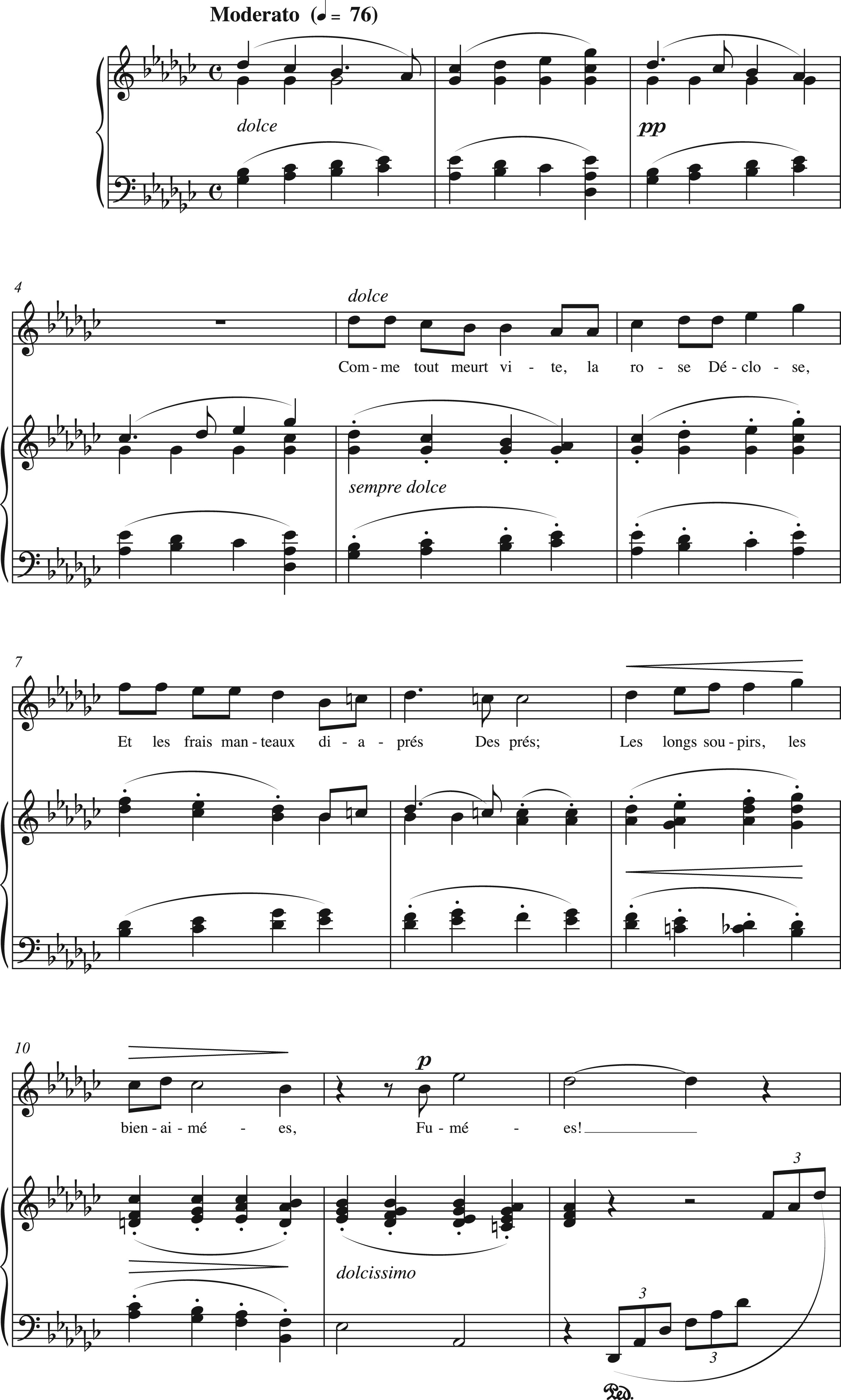 Musical Quarterly, Volume 99, Issue 1, Spring 2016, Pages 89–133, https://doi.org/10.1093/musqtl/gdw007
The content of this slide may be subject to copyright: please see the slide notes for details.
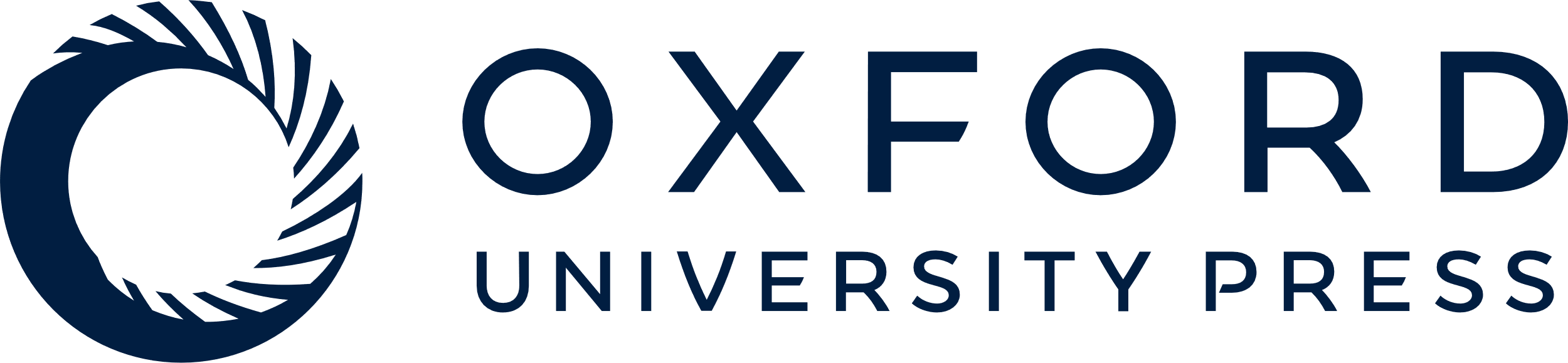 [Speaker Notes: Example 15. Fauré, “Adieu,” Poème d’un jour, mm. 1–12.


Unless provided in the caption above, the following copyright applies to the content of this slide: © The Author 2017. Published by Oxford University Press. All rights reserved. For Permissions, please e-mail: journals.permissions@oup.com]
Example 16. Hypothetical half cadence in Fauré, “Adieu,” measure 8.
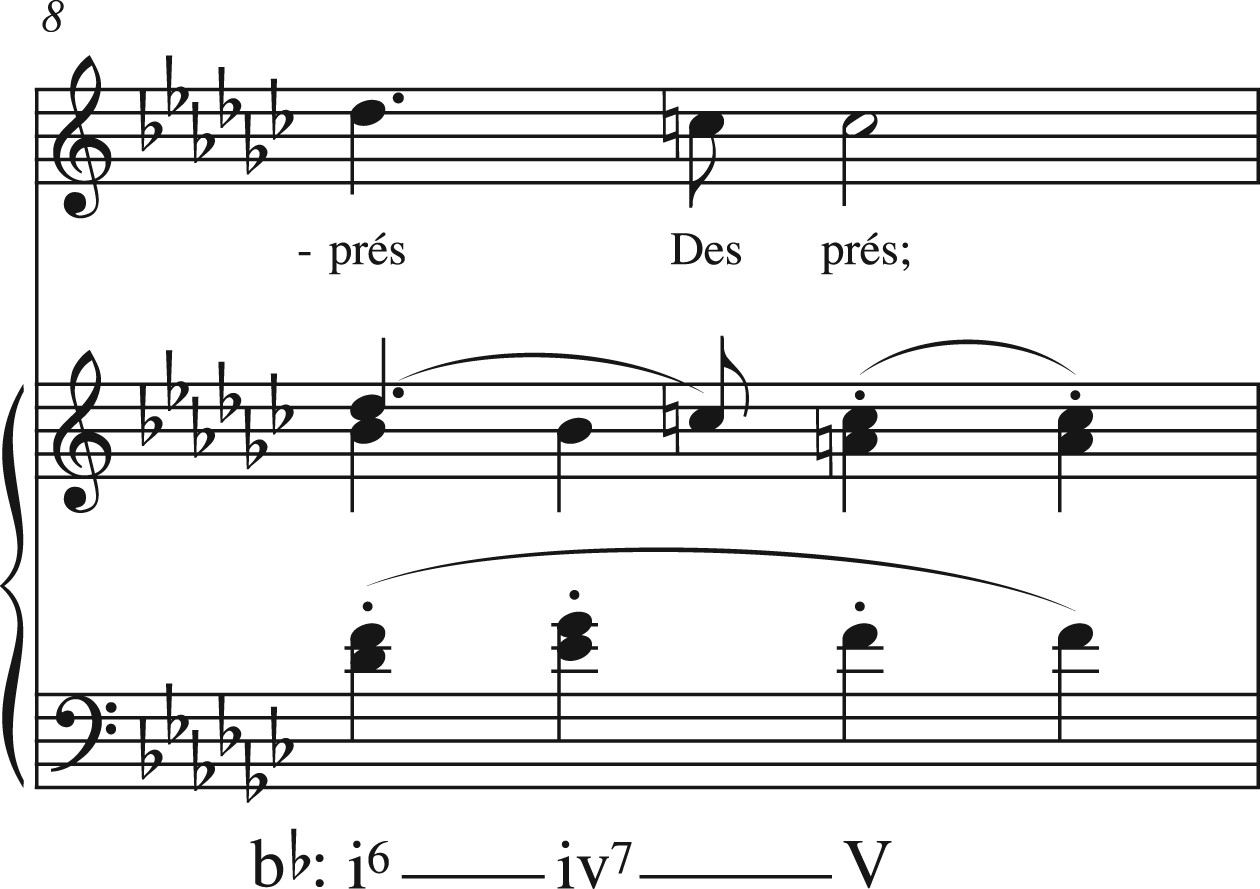 Musical Quarterly, Volume 99, Issue 1, Spring 2016, Pages 89–133, https://doi.org/10.1093/musqtl/gdw007
The content of this slide may be subject to copyright: please see the slide notes for details.
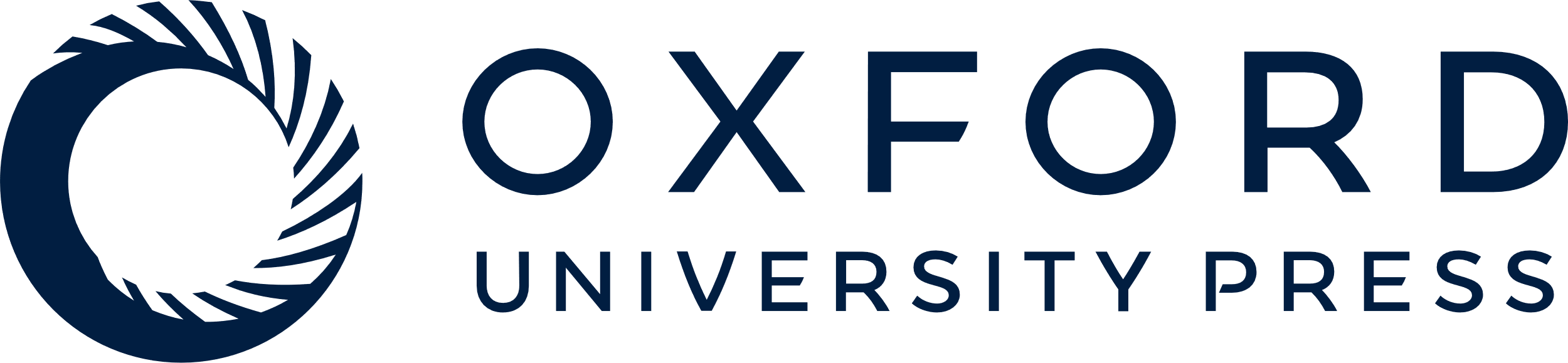 [Speaker Notes: Example 16. Hypothetical half cadence in Fauré, “Adieu,” measure 8.


Unless provided in the caption above, the following copyright applies to the content of this slide: © The Author 2017. Published by Oxford University Press. All rights reserved. For Permissions, please e-mail: journals.permissions@oup.com]
Example 17. Fauré, “Adieu,” mm. 13–18.
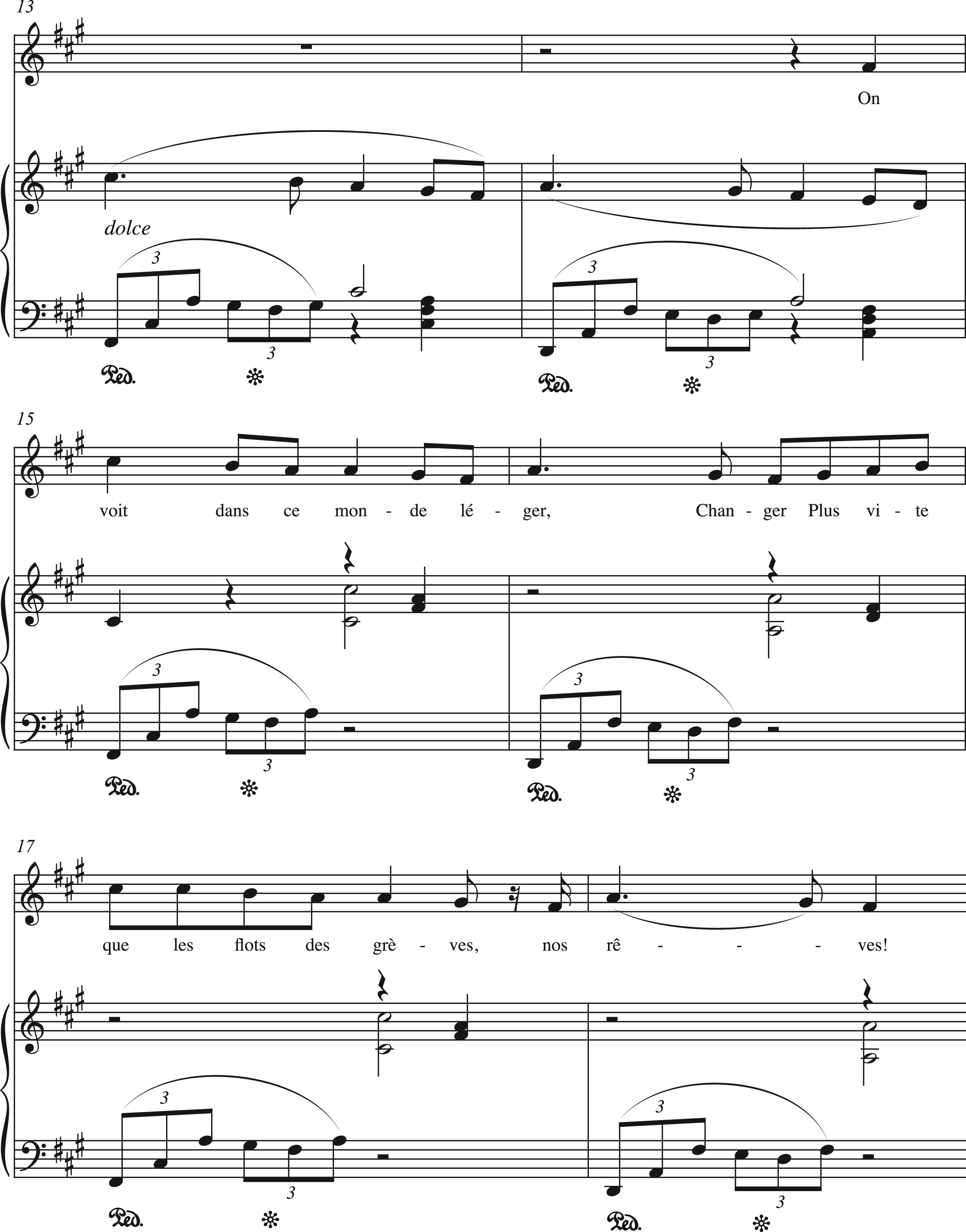 Musical Quarterly, Volume 99, Issue 1, Spring 2016, Pages 89–133, https://doi.org/10.1093/musqtl/gdw007
The content of this slide may be subject to copyright: please see the slide notes for details.
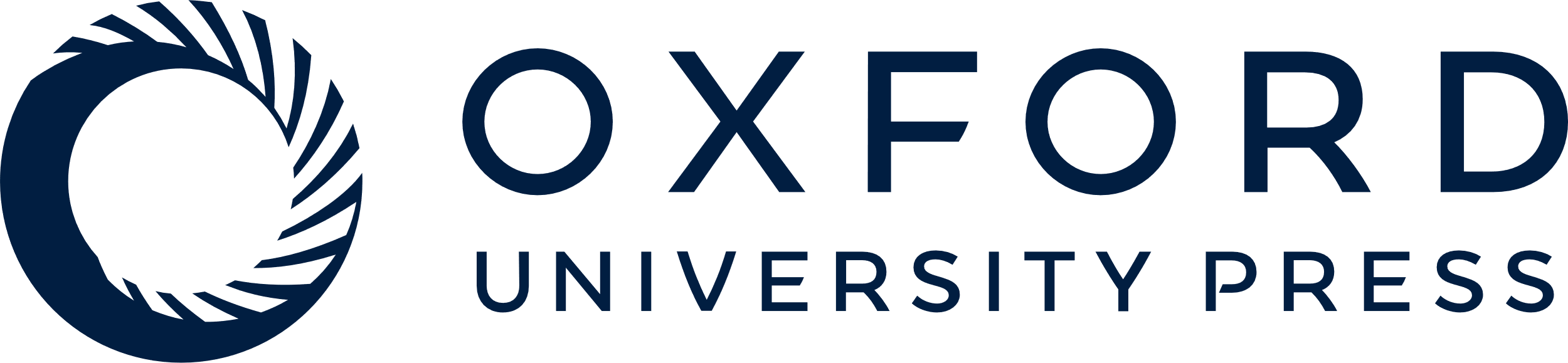 [Speaker Notes: Example 17. Fauré, “Adieu,” mm. 13–18.


Unless provided in the caption above, the following copyright applies to the content of this slide: © The Author 2017. Published by Oxford University Press. All rights reserved. For Permissions, please e-mail: journals.permissions@oup.com]
Example 18. Submediant detour in Fauré, “Adieu,” mm. 28–34.
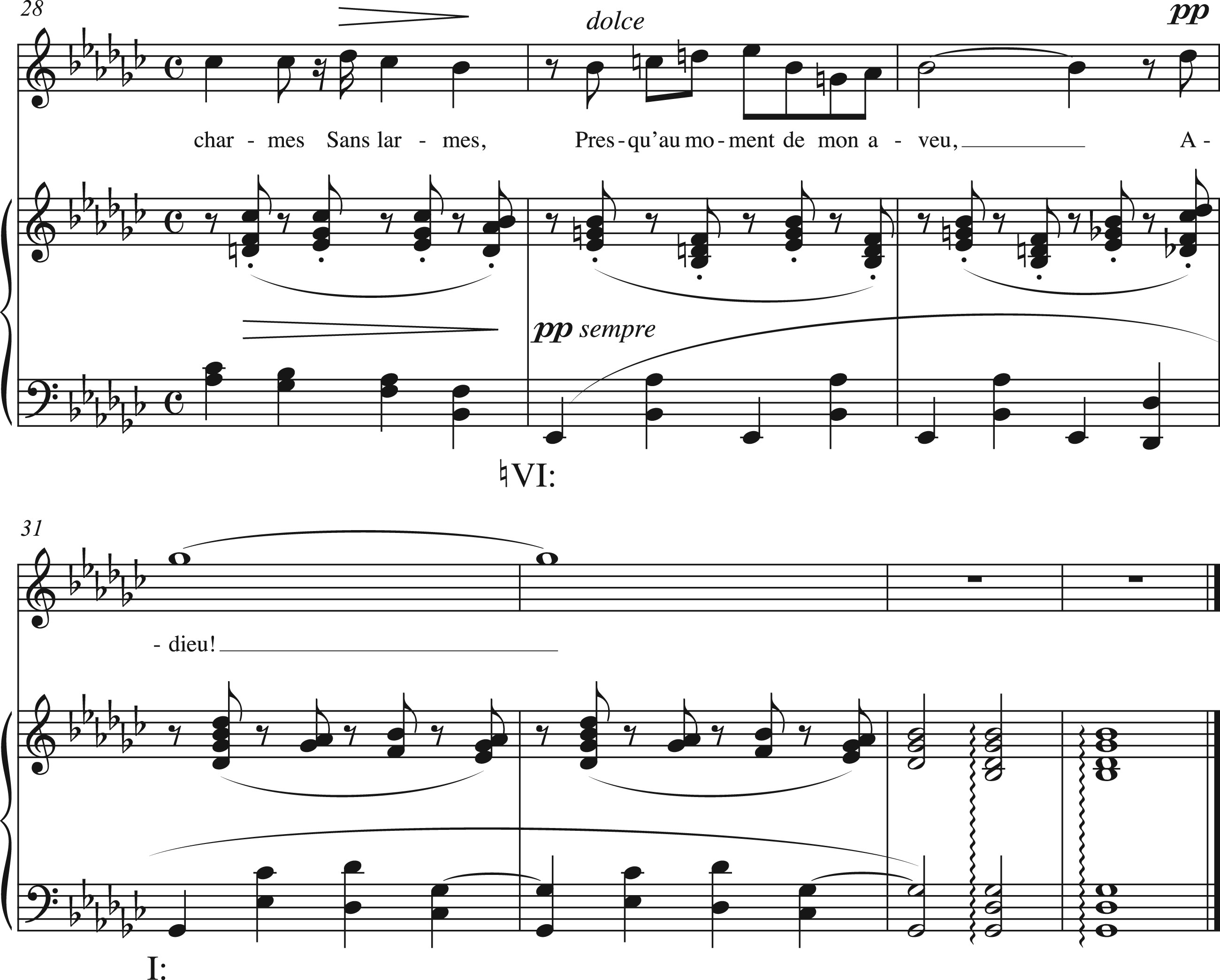 Musical Quarterly, Volume 99, Issue 1, Spring 2016, Pages 89–133, https://doi.org/10.1093/musqtl/gdw007
The content of this slide may be subject to copyright: please see the slide notes for details.
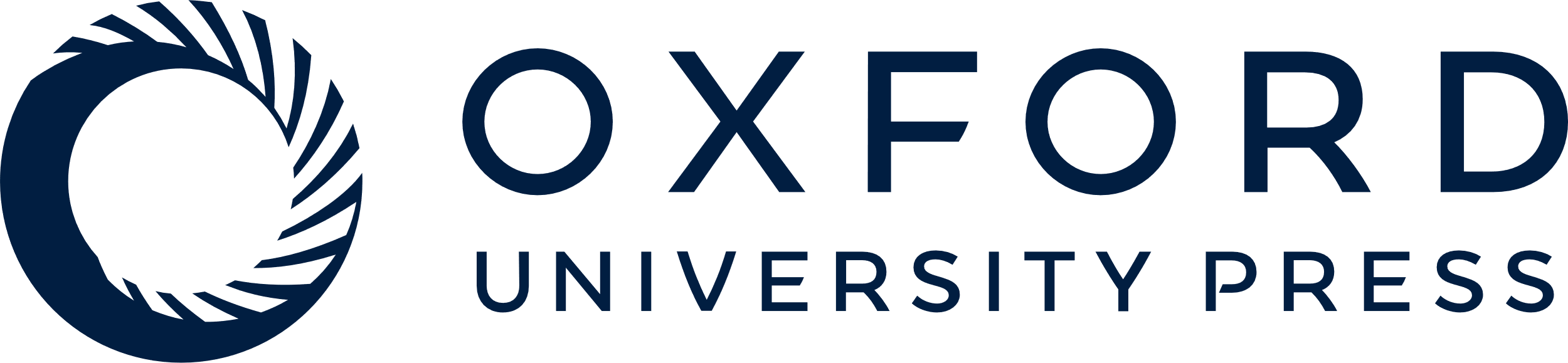 [Speaker Notes: Example 18. Submediant detour in Fauré, “Adieu,” mm. 28–34.


Unless provided in the caption above, the following copyright applies to the content of this slide: © The Author 2017. Published by Oxford University Press. All rights reserved. For Permissions, please e-mail: journals.permissions@oup.com]